Social Security: With You Through Life’s Journey…
1
Produced at U.S. taxpayer expense
[Speaker Notes: For more than 80 years, Social Security has helped secure today and tomorrow by providing benefits and financial protection for millions of people throughout their life’s journey. 

Social Security touches the lives of every American, both directly and indirectly. As you consider the information that you are about to receive , I encourage you to think about all the ways Social Security has been linked to your life – and the lives of your loved ones.]
The Great Depression:  Oct 29-1929  thru 1939
Social Security Act was signed by FDR on Aug 14, 1935.  Taxes were collected starting Jan 1937; first payments made 1940.
Report from Trust Fund, 6-18
67 M retirees, disabled workers, spouses and surviving children receive SS benefits.
Credited with dramatically reducing poverty among older people and extending life expectancy. 
Financed with payroll taxes collected from workers and employers, Social Security and Medicare account for about 40% of govt spending.
Growing # of beneficiaries – difficult to cover promised benefit.
‘When money is needed to  pay the benefits, economists say a govt deep in debt could be hard pressed to make good.”  (10-18,  Sen McConnell = cuts due to deficit))
3
67 Million Social Security Beneficiaries **Baby Boomer Peak is here**
November 2016
4
[Speaker Notes: This image illustrates the number of beneficiaries we pay. Currently, more than one in every six people in America is receiving a Social Security benefit. The majority of our beneficiaries are retired.

But Social Security is more than retirement...it is a family protection plan (almost 1/3 of the beneficiaries are disabled, dependents of disabled, or survivors).

Source: https://www.ssa.gov/policy/docs/quickfacts/stat_snapshot/]
Social Security Check will get a 2.8% boost in 2019
The Social Security Administration announced that the cost-of-living adjustment for 2019 will be 2.8 %.  *$35 approx.
In 12 years/2030 – 1 in 5 Americans will be of retirement age/65.
By 2035, those over 65 and older will outnumber those under 18 by about 2 mil.
Only about ½/50% of all employees are covered by a retirement plan.
Recent study by Bankrate.com:
70 % of non-retired Americans plan to work as long as possible during retirement.
5
Who Pays for Social Security?
Today’s workers help pay for current retirees; not their own future benefits.
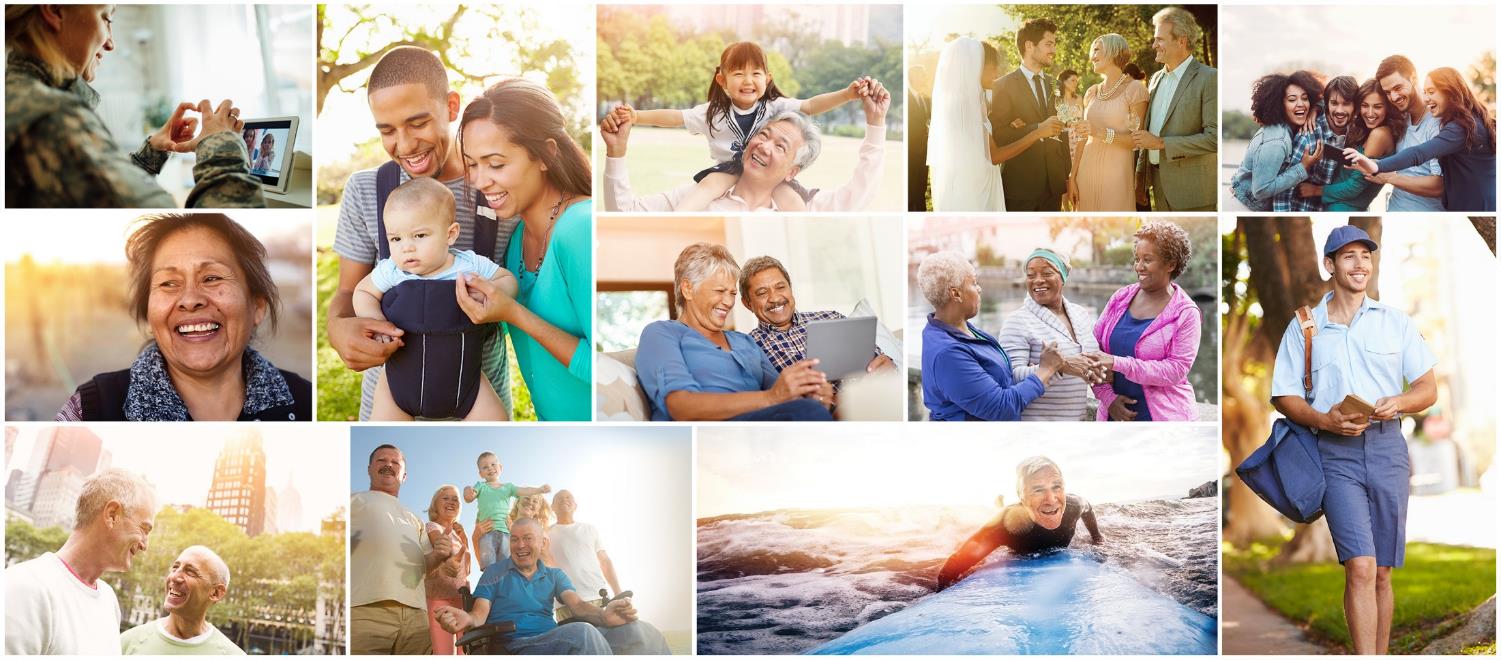 3
[Speaker Notes: Social Security is an intergenerational transfer system: today’s workers help pay for current retirees’ and other beneficiaries’ benefits, not their own future benefits. 

There’s no account set aside with your name and contributions on it.]
About 173 million workers will pay Social Security taxes in 2017.
About 94 percent of all workers are covered or eligible under Social Security.
7
[Speaker Notes: About 173 million workers will pay Social Security taxes in 2017.  About 94 percent of all workers are covered under Social Security.]
What’s FICA?
A U.S. federal payroll tax deducted from each paycheck
Stands for the Federal Insurance Contributions Act
Total deducted from your paycheck is 7.65% (6.2% to Social Security, 1.45% to Medicare) 
Your employer matches this for a total of 15.3%
Helps fund both Social Security and Medicare programs, which provide benefits for:
Retirees
The Disabled
Children
8
[Speaker Notes: Employers collect a U.S. federal payroll tax known as Federal Insurance Contributions Act withholdings or FICA and report your earnings electronically. 
This is how Social Security tracks your earnings throughout your lifetime, and how you earn Social Security retirement, disability, and survivors coverage for you and your family. 

 
This tax is collected from both employees and employers to fund Social Security and Medicare — federal programs that provide benefits for retirees, the disabled, spouses,  widows, and children.  
 
The total FICA tax is 15.3 percent of your gross wages. You and your employer both pay 7.65 percent. For Social Security tax, you pay 6.2 percent of your gross wages; for Medicare tax, you pay 1.45 percent of your gross wages. 

The current Social Security system works like this: when you work, you pay taxes into Social Security. The amount of taxes is based on your earnings, up to a certain amount. In 2017, that amount is $127,200. 
https://www.ssa.gov/pubs/EN-05-10003.pdf. 

The money you pay in taxes is not held in a personal account for you to use when you get benefits. We use your taxes to pay people who are getting benefits right now.

Any unused money goes to the Social Security trust funds.]
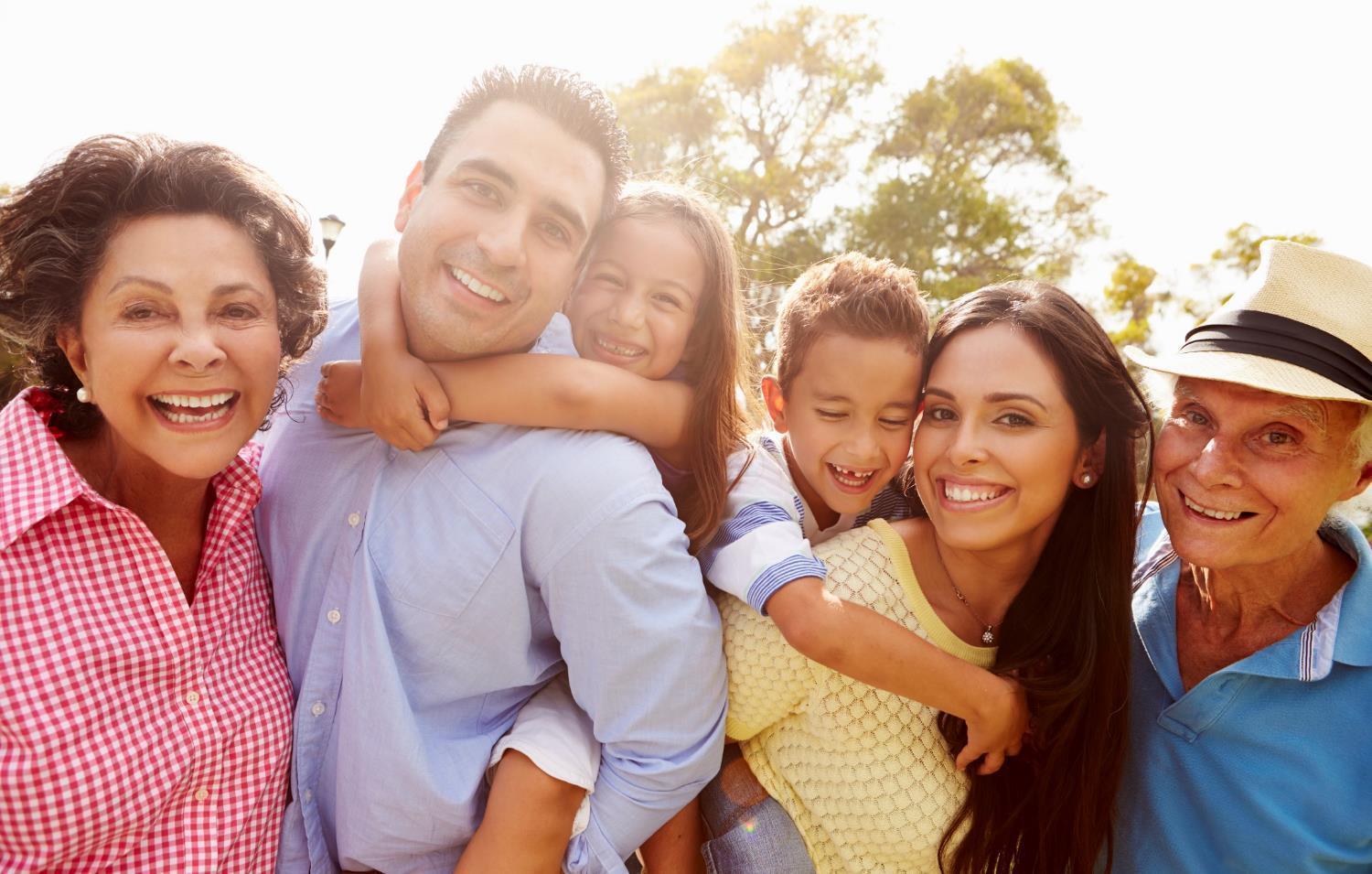 We’ll Be Here For Your Family In The Future
8
[Speaker Notes: Social Security has continuously revised and transformed over time to meet the changing needs of the public. The combined OASI and DI Trust Funds will be able to pay all benefits in full and on time until 2034. 

In the next section, we will look at a few life expectancy statistics, dive a little deeper into Social Security in the Future.]
Birth Rates – By 2035/baby boomers in full retirement, there will be about 2 workers for each Social Security beneficiary.
Source: 2016 Trustees Report Table V.A1.
9
[Speaker Notes: The fertility rate in 1920 was about 3.2 children for all women of childbearing age. However, the rate declined dramatically during the depression.

Then, after World War II, a major increase in the fertility rate took place. We know the people born during that time of increase as the baby boomer generation.

But since 1960, there has been a major decline in the rate. This means there will be fewer future workers to support this large generation of baby boomer retirees.

Because of the changing demographics, over the years we have seen the ratio of workers to beneficiaries change.

In 1960 there were 5 people working for every 1 person drawing Social Security benefits, but today that radio is about 3 workers for each Social Security beneficiary. By 2035, when the baby boomer generation is in full retirement, there will be approximately 2 workers for each beneficiary.]
Life Expectancy Statistics
A man reaching age 65 today can expect to live, on average, until age 84.3.

A woman turning age 65 today can expect to live, on average, until age 86.6.

And those are just averages. About one out of every four 65-year-olds today will live past age 90, and one out of 10 will live past age 95.   Life expectancy will result with 20% of our projected population over the age of 65 by year 2035.
socialsecurity.gov/planners/lifeexpectancy.html
10
[Speaker Notes: The combined pressures of a massive baby boomer generation and increasing life expectancy will result in an American population with almost 20% of our projected population over the age of 65 by the year 2035.]
Social Security in the Future
The two Social Security trust funds – Old-Age and Survivors Insurance (OASI)/85cents of every $1 and Disability Insurance (DI) /15cents will be able to pay all benefits in full and on time until 2034.   SS spends less than 1 cent to manage the program.

The trust funds have reached the brink of depletion of asset reserves in the past, but Congress made substantial modifications to avoid this.  Even if legislative changes are not made before 2034, the trust funds will still be able to pay 77 percent of each benefit due.
11
[Speaker Notes: When you work, 85 cents of every Social Security tax dollar you pay goes to a trust fund that pays monthly benefits to current retirees and their families and to surviving spouses and children of workers who have died. The other 15 cents goes to a trust fund that pays benefits to people with disabilities and their families. From these trust funds, Social Security also pays the costs of managing the Social Security programs.

The Social Security Administration is one of the most efficient agencies in the federal government. For each dollar we receive, we spend less than one penny to manage the program.

There are two Social Security trust funds – Old-Age and Survivors Insurance (OASI) and Disability Insurance (DI).
Whether you’re just starting your career or are close to retirement, it’s important to understand these programs are directly dependent on the availability of asset reserves in their respective trust funds to pay benefits.

Social Security has evolved over time to meet the changing needs of the public. 
Historically, the OASI and DI Trust Funds have reached times when dedicated tax revenue fell short of the cost of providing benefits and when the trust funds have reached the brink of asset reserve depletion. However, Congress approved the Social Security Amendments of 1977 and 1983, which reversed the cash flow of the program to positive levels and caused the substantial buildup of assets to the $2.8 trillion that exists today.
The 1983 amendments included an increase in the normal retirement age from 65 to 67 and introduced Social Security benefits income taxation with revenue credited to the trust funds.

The Social Security Trust Fund is fully funded until 2034.
Even if legislative changes are not made before 2034, Social Security will still be able to pay 79 percent of each benefit due. 

The Social Security Administration’s Chief Actuary has a website with a wealth of data regarding the status of our Trust Funds. It includes online publications as well as a list of proposals to modify the Social Security program. 

Here, you can also find online benefit calculators, information about Social Security Cost-of-Living Adjustments (COLA’s), and Congressional testimony and other communications by our Office of the Chief Actuary staff.  Just visit SocialSecurity.gov/OACT.]
Applying for Benefits
3 options available to apply:
	Online –www.socialsecurity.gov
	By phone 1-800-772-1213
	At our officeYou choose the most convenient option for you!Note: Child and survivor claims can only be done by phone or in a field office (not online) at this time.
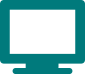 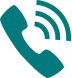 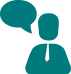 13
[Speaker Notes: You have three options, once you are ready to put in your application and start up your monthly benefits. 
You can apply within 3 months of when you want your benefits to begin. 

You have three options, when it comes time. 

Your first option is to apply online at www.socialsecurity.gov. This is the most convenient way to apply.
Your second option is to call Social Security to schedule an appointment to apply over the telephone on a day and time that is convenient for you.  
Your third option is to call Social Security to schedule an appointment to apply in-person at your local Social Security office with a face-to-face appointment.

Applying online is still the most convenient way to apply for benefits.  You can apply for retirement benefits in as little as 15 minutes.]
my Social Security
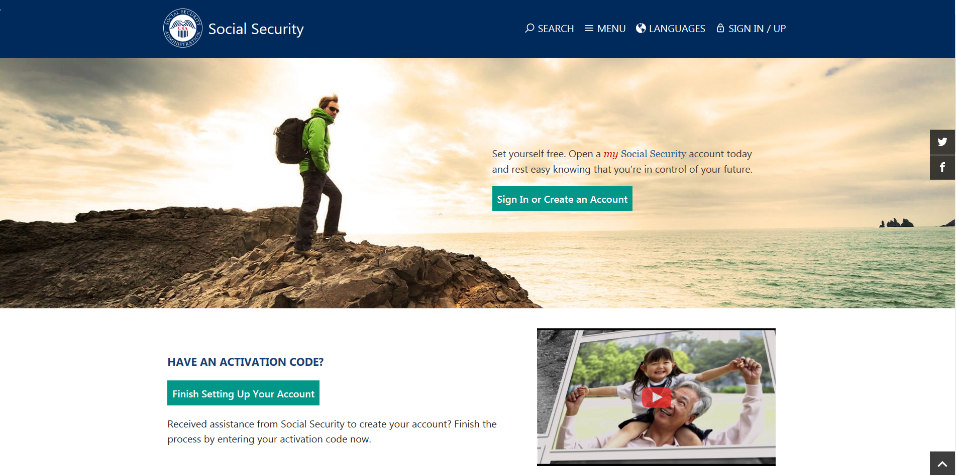 socialsecurity.gov/myaccount
14
[Speaker Notes: my Social Security is a convenient and secure suite of services designed to put you in control of your personal Social Security information, as well as help you manage your benefits when you are ready.  Your account gives you the information you need whenever you want.  All without calling or visiting a field office.

You can only open a my Social Security account for yourself. You cannot open an account for another person, even if you have his or her written consent. You may be unable to open a my Social Security account if you:
•     Blocked electronic access to your personal Social Security information;•     Recently moved or changed your name; or•     Placed a freeze on your credit report.

Your online my Social Security account provides a variety of information to help you and your family. If you need help setting up your account, we have a 4-minute walkthrough video on our YouTube page.]
my Social Security Services
If you already receive benefits or have Medicare, you can:

Request a replacement Social Security card if you have a current Idaho Driver’s License and valid mailing address;
Get a benefit verification letter as proof that you are getting benefits;
Check your benefit and payment information and your earnings record;
Change your address and phone number; *Think new Medicare Card*
Start or change direct deposit of your benefit payment;
Request a replacement Medicare card; and
Get a replacement SSA-1099 or SSA-1042S for tax season.
15
[Speaker Notes: So what can you do with a my Social Security account?

Your online my Social Security account provides a wealth of information to help you and your family plan for your financial future.

If you receive benefits or have Medicare, you can…]
my Social Security Services
If you do not receive benefits, you can:

Request a replacement Social Security card if you have a current Idaho Driver’s License and valid mailing address;
Check the status of your retirement, disability or Medicare application or appeal;
Get a benefit verification letter as proof that you are not getting benefits;
Get your Social Security Statement to review:
Estimates of your future retirement, disability, and survivor benefits;
Your earnings to verify the amounts that we posted are correct; and
The estimated Social Security and Medicare taxes you’ve paid.
16
[Speaker Notes: If you do not receive benefits, you can…]
How to open a my Social Security account
1
Visit socialsecurity.gov/myaccount
Select: Sign In or Create an Account
2
Provide some personal information to verify your identity.
3
Choose a “username” and “password” to create your account.
4
17
[Speaker Notes: To open a my Social Security account, you have to be at least 18 years of age, have a valid e-mail address, a Social Security number, and a U.S. mailing address.

To open your account, go to socialsecurity.gov/myaccount and select “Sign In or Create an Account.”

You will have to provide some personal Social Security information about yourself and give us answers to some questions only you are likely to know to verify your identity.

Next, you choose a “username” and an 8-character “password” to access your online account.  This process protects you and keeps your personal Social Security information private.

You will also notice the option of adding an extra level of security to your account.  By selecting “Yes, let’s start now” you are prompted to select an additional question to answer.  With this feature, you will receive a temporary code via text message each time you attempt to log in.  And you will use this code with your account password. Keep in mind that your cell phone provider’s message rates may apply.]
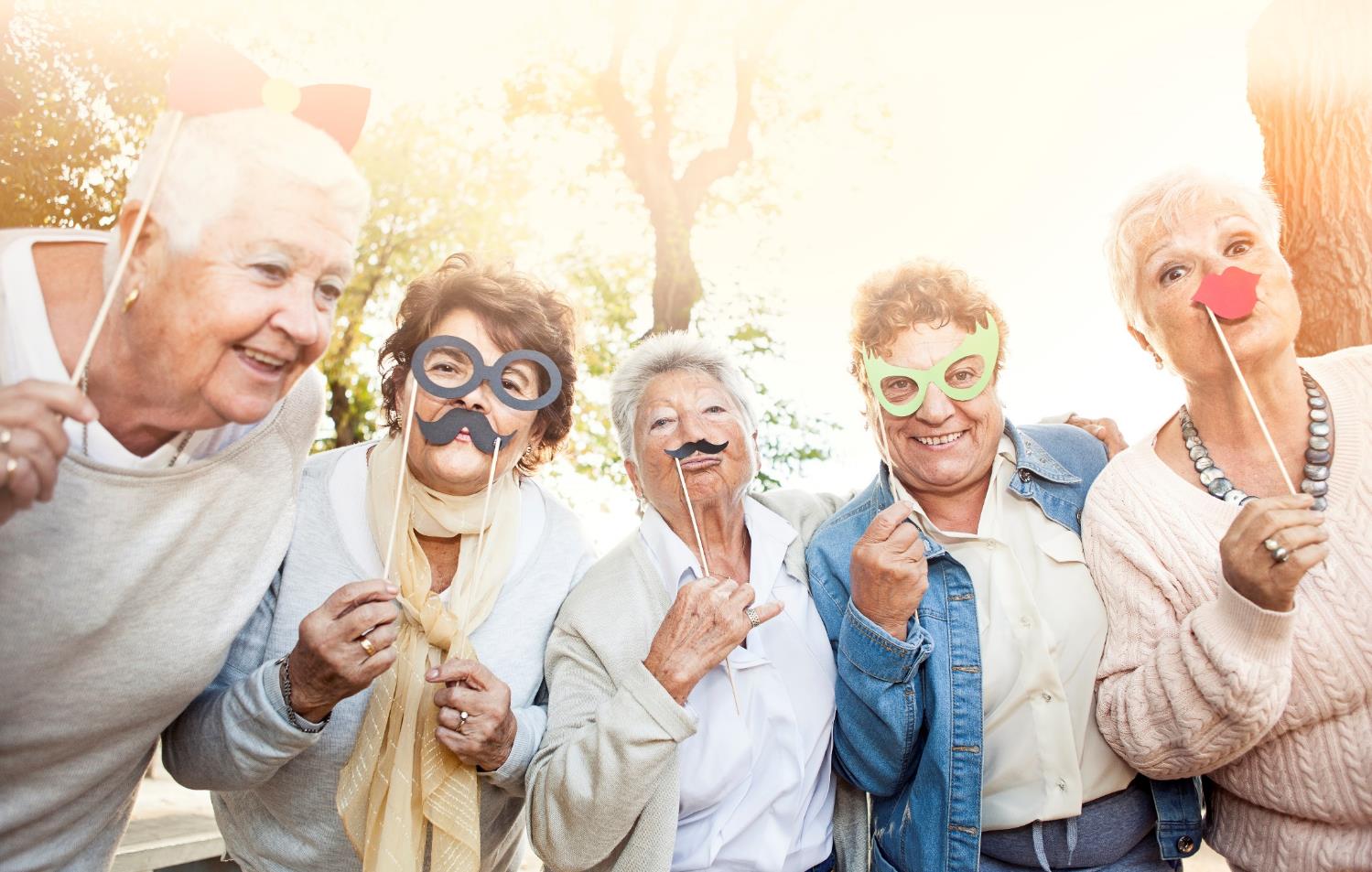 Retirement!  SSA is a lifeline for most retirees..keeping tons of millions out of povery.
18
[Speaker Notes: When most people think of Social Security, they think of retirement benefits —with good reason. Social Security is a lifeline for most retirees, keeping tens of millions out of poverty. 
In the next section, we will talk about retirement, share some important details about retirement planning and discuss how Social Security is here to help secure today and tomorrow with financial benefits, information, and tools.]
How Do You Qualify for Retirement Benefits?
By earning “credits” when you work and pay Social Security taxes
You need 40 credits (10 years of work) and you must be 62 or older
Each $1,300 in earnings gives you one credit
You can earn a maximum of 4 credits per year
Note: To earn 4 credits in 2017, you must earn at least $5,200.00.
20
[Speaker Notes: Credits are the "building blocks" Social Security uses to find out whether you have the minimum amount of covered work to qualify for each type of Social Security benefit.
If you stop working before you have enough credits to qualify for benefits, your credits will stay on your record. If you return to work later on, you can add more credits so you can qualify.

No benefits can be paid if you do not have enough credits.

In 2017, you must earn $1,300 in covered earnings to get one Social Security or Medicare work credit and $5,200 to get the maximum four credits for the year.
 
When you work and pay Social Security taxes, you earn up to a maximum of four "credits" for each year.
 
During your lifetime, you will probably earn more credits than the minimum number you need to be eligible for benefits; however, these extra credits do not increase your benefit amount. 
 
Your average earnings during your working years determine how much your monthly payment will be.]
How Social Security Determines Your Benefit?
Benefits are based on earnings

Step 1 -Your wages are adjusted for changes in wage 	levels over time
Step 2 -Find the monthly average of your 35 highest	earnings years
Step 3 -Result is “average indexed monthly earnings”
21
[Speaker Notes: Credits are based on your total wages and self-employment income during the year, no matter when you did the actual work. You might work all year to earn four credits, or you might earn enough for all four in a much shorter length of time.
We are looking for the highest 35 years during a worker's lifetime of earnings, regardless of when earned. 
Using this formula means that a worker who qualifies for a retirement benefit with just 10 years of work would have a lower benefit payment than someone who worked longer.  That’s because we are looking at the highest 35 years of earnings.  In this example, there would be 25 years with zero earnings.]
What Is the Best Age to Retire?
Age You Choose to Start Receiving Benefits
Note: This example assumes a benefit of $1,000 at a full retirement age of 66
21
[Speaker Notes: Choosing when to retire is an important and personal decision. Financial experts say you’ll need 70-80% of your preretirement income to have a comfortable retirement. You’ll want to choose a retirement age based on your circumstances so you’ll have enough income when you need it.

As you can see on this chart, your monthly retirement benefit will be higher if you delay starting it. We calculate your basic Social Security benefit — the amount you would receive at your full retirement age — based on your lifetime earnings. 

However, the actual amount you receive each month depends on when you start receiving benefits. You can start your retirement benefit at any point from age 62 up until age 70, and your benefit will be higher the longer you delay starting it. This adjustment is usually permanent: it sets the base for the benefits you’ll get for the rest of your life. 

You may receive an annual cost-of-living adjustments and, depending on your work history, may receive higher benefits if you continue to work. 

Let’s say your full retirement age is 66 and your monthly benefit starting at that age is $1,000. If you choose to start getting benefits at age 62, we’ll reduce your monthly benefit 25 percent to $750 to account for the longer period of time you receive benefits. If you choose to delay getting benefits until age 70, you would increase your monthly benefit to $1,320. This increase is from delayed retirement credits you earn for your decision to postpone receiving benefits past your full retirement age. The benefit at age 70 in this example is 32 percent more than you would receive each month if you had chosen to start getting benefits at full retirement age.]
22
[Speaker Notes: Remember that when to start receiving retirement benefits is a personal choice.  There isn’t a one fits all answer.

You should make an informed decision about when to apply for benefits based on your individual and family circumstances. 
Factors you should consider when deciding the best age to retire:
Your current cash needs;
Your health and family longevity;
Whether you plan to work in retirement;
Whether you have other retirement income sources;
Your anticipated future financial needs and obligations; and,
The amount of your future Social Security benefits.

This chart gives an example of how much a $1,000 retirement benefit and a $500 retirement benefit would be reduced if someone took the benefit at age 62. 

The increase in full retirement age was the result of the 1983 Amendments to the Social Security Act. Full retirement age increases apply to both Retirement Benefits and Survivors Benefits. Although we at Social Security have always used the term “full” retirement age, you may find that some people now refer to “full retirement age” as the “Normal Retirement Age”. Regardless of your full retirement age, reduced benefits can still be paid as early as age 62.

In addition, the Medicare eligibility age of 65 has not changed. We recommend that you apply for Medicare 3 months before your 65th birthday (unless you are already receiving Social Security benefits when you turn 65, in which case you will be automatically enrolled in Medicare).

Source: https://www.ssa.gov/oact/quickcalc/earlyretire.html]
23
[Speaker Notes: Remember that when to start receiving retirement benefits is a personal choice.  There isn’t a one fits all answer.

You should make an informed decision about when to apply for benefits based on your individual and family circumstances. 
Factors you should consider when deciding the best age to retire:
Your current cash needs;
Your health and family longevity;
Whether you plan to work in retirement;
Whether you have other retirement income sources;
Your anticipated future financial needs and obligations; and,
The amount of your future Social Security benefits.

This chart gives an example of how much a $1,000 retirement benefit and a $500 retirement benefit would be reduced if someone took the benefit at age 62. 

The increase in full retirement age was the result of the 1983 Amendments to the Social Security Act. Full retirement age increases apply to both Retirement Benefits and Survivors Benefits. Although we at Social Security have always used the term “full” retirement age, you may find that some people now refer to “full retirement age” as the “Normal Retirement Age”. Regardless of your full retirement age, reduced benefits can still be paid as early as age 62.

In addition, the Medicare eligibility age of 65 has not changed. We recommend that you apply for Medicare 3 months before your 65th birthday (unless you are already receiving Social Security benefits when you turn 65, in which case you will be automatically enrolled in Medicare).

Source: https://www.ssa.gov/oact/quickcalc/earlyretire.html]
Retirement Estimator
Gives estimates based on your actual Social Security earnings record
You can use the Retirement Estimator if:
You have enough Social Security credits at this time to qualify for benefits and 
You are not: 
Currently receiving benefits on your own Social Security record; 
Waiting for a decision about your application for benefits or Medicare; 
Age 62 or older and receiving benefits on another Social Security record; or 
Eligible for a Pension Based on Work Not Covered By Social Security.
socialsecurity.gov/estimator
24
[Speaker Notes: You can use the online Retirement Estimator at www.socialsecurity.gov/estimator to get immediate and personalized benefit estimates to help you plan for your retirement. 

It’s a convenient, secure and quick financial planning tool.

The Retirement Estimator, is an interactive tool that allows you to create “what if” scenarios.

You can, for example, change your “stop work” dates or “expected future earnings” to create and compare different retirement options.]
Working While Receiving Benefits
Note: If some of your retirement benefits are withheld because of your earnings, your benefits will be increased starting at your full retirement age to take into account those months in which benefits were withheld.
25
[Speaker Notes: The first thing we recommend is that you visit SocialSecurity.gov/pubs and search for the publication entitled, How Work Affects Your Benefits. It explains the rules you must follow in order to avoid an overpayment, and it gives some great examples for different scenarios that could apply to your individual situation.

You can get Social Security retirement or survivors benefits and work at the same time. However, if you’re younger than full retirement age, and earn more than certain amounts, your monthly benefit remains the same but the total amount of benefits you receive for the year will be reduced. The amount that your annual benefits are reduced, however, isn’t truly lost. Your monthly benefit will be increased at your full retirement age to account for benefits withheld due to earlier earnings.

Note that spouses and survivors, who receive benefits because they have minor or disabled children in their care, don’t receive increased benefits at full retirement age if benefits were withheld because of work. I should also mention that different rules apply if you work outside the United States. Contact us if you’re working (or plan to work) outside the country.

But for most of you, here’s how this works. If you work, and are full retirement age or older, you may keep all of your benefits, no matter how much you earn.

If you’re younger than full retirement age, there is a limit to how much you can earn and still receive full Social Security benefits. If you’re younger than full retirement age, we must deduct $1 from your benefits for each $2 you earn above the annual limit. For 2017, that limit is $16,920.

If you reach full retirement age during 2017, we must deduct $1 from your benefits for each $3 you earn above $44,880 until the month you reach full retirement age.

Starting with the month you reach full retirement age, there is no limit on how much you can earn and still receive all of your Social Security benefits.]
Spousal Benefits
Benefit is 35%-50% of worker’s unreduced benefit
Reduction for early retirement
If spouse’s own benefit is less than 50% of the worker’s, the benefits are combined.  If you are eligible for both your own retirement benefits and benefits of a spouse, SSA always pays your own benefits first.  
Does not reduce payment to the worker
26
[Speaker Notes: A spouse who has not worked or who has low earnings can be entitled to as much as one-half of the retired worker’s full benefit.

If you are eligible for both your own retirement benefits and for benefits as a spouse, we always pay your own benefits first. If your benefits as a spouse are higher than your retirement benefits, you will get a combination of benefits equaling the higher spouse benefit.

If spouses want to get Social Security retirement benefits before they reach full retirement age, the amount of the benefit is reduced. The amount of reduction depends on when the person reaches full retirement age.
However, if a spouse is caring for a child under age 16 or disabled, who gets Social Security benefits on the worker’s record, the spouse gets full benefits, regardless of age.]
Spousal Benefits Example
Husband turned 66 in 2015 and filed for SSA retirement (qualifies for 100% of his retirement)
His benefit is $2000 a month
Wife did not work. She turned 66 in 2017 and files for spousal benefits (50% of husband’s)
Her benefit is $1000 a month
27
[Speaker Notes: A spouse who has not worked or who has low earnings can be entitled to as much as one-half of the retired worker’s full benefit.

If you are eligible for both your own retirement benefits and for benefits as a spouse, we always pay your own benefits first. If your benefits as a spouse are higher than your retirement benefits, you will get a combination of benefits equaling the higher spouse benefit.

If spouses want to get Social Security retirement benefits before they reach full retirement age, the amount of the benefit is reduced. The amount of reduction depends on when the person reaches full retirement age.
However, if a spouse is caring for a child under age 16 or disabled, who gets Social Security benefits on the worker’s record, the spouse gets full benefits, regardless of age.]
Benefits for Divorced Spouses
If you are divorced, and your marriage lasted 10 years or longer, you can receive benefits on your ex-spouse's record (even if he or she has remarried) if:
You are unmarried; 
You are age 62 or older; 
Your ex-spouse is entitled to Social Security retirement or disability benefits; and
The benefit you are entitled to receive based on your own work is less than the benefit you would receive based on your ex-spouse's work.
28
[Speaker Notes: If you are divorced, and your marriage lasted 10 years or longer, you can receive benefits on your ex-spouse's record (even if he or she has remarried) if:
You are unmarried; 
You are age 62 or older; 
Your ex-spouse is entitled to Social Security retirement or disability benefits; and
The benefit you are entitled to receive based on your own work is less than the benefit you would receive based on your ex-spouse's work. 

Your benefit as a divorced spouse is equal to one-half of your ex-spouse's full retirement amount (or disability benefit) if you start receiving benefits at your full retirement age. The benefits do not include any delayed retirement credits your ex-spouse may receive. 

If you remarry, you generally cannot collect benefits on your former spouse's record unless your later marriage ends (whether by death, divorce or annulment). 

If your ex-spouse has not applied for retirement benefits, but can qualify for them, you can receive benefits on his or her record if you have been divorced for at least two years. 

If you are eligible for retirement benefits on your own record and divorced spouse’s benefits, we will pay the retirement benefit first. If the benefit on your ex-spouse’s record is higher, you will get an additional amount on your ex-spouse’s record so that the combination of benefits equals that higher amount.

If you were born before January 2, 1954 and have already reached full retirement age, you can choose to receive only the divorced spouse’s benefit and delay receiving your retirement benefit until a later date. If your birthday is January 2, 1954 or later, the option to take only one benefit at full retirement age no longer exists.  If you file for one benefit, you will be effectively filing for all retirement or spousal benefits.]
29
[Speaker Notes: At Social Security, we’re securing today and tomorrow.

Thank you for your participation in today’s program.

We wish you a safe, happy, and successful tomorrow.]
30
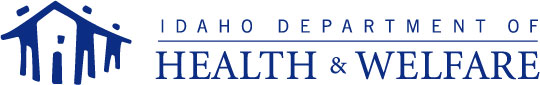 AABD Medicaid
(Aid for the Aged, Blind and Disabled)

Presented by Laela Wilmot, Benefits Program Manager Regions 5 and 6
Basic Eligibility Criteria
31
Resident of Idaho
Meet citizenship criteria or meet the legal non-resident status
Meet Age or Disability Criteria
Meet income and resource guidelines
Estate Recovery rules
Meet level of care for Long Term Care services
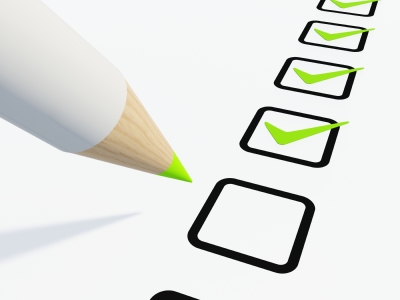 Residence
32
Voluntarily living in Idaho and have no immediate intention of leaving.

No minimum amount of time required to establish residency.
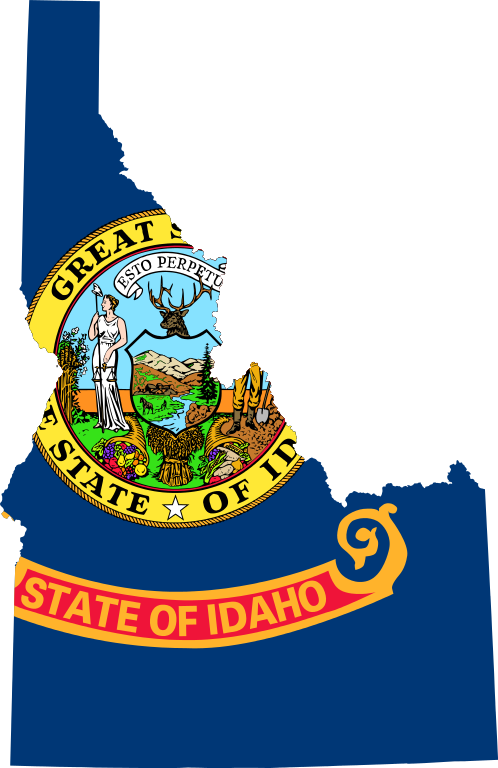 Citizenship
33
Must be a US Citizen or a Qualified Non-Citizen.  
US Citizens must provide documentation supporting their Citizenship and Identity

Qualified Non-Citizens are required to provide proof that they are in the US legally. Must have been in the US a minimum of 5 years with few exceptions.

**If receiving SSI, SSD, or Medicare = exempt from verifying citizenship.
Aged or Disabled
34
65 years of age or older

Under age 65 and meets the definition of blindness or disability 
Same definition used by Social Security Administration (SSA) to determine disability
Does not require an application for SSA benefits
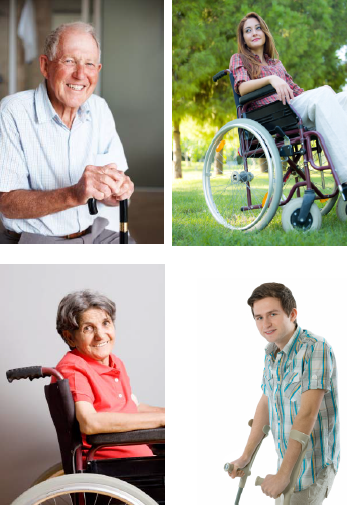 Potential Income
35
Before Medicaid can be approved, the customer must research availability of all other benefits due to them

Social Security (except Supplemental Security Income - SSI)
Other retirement payments
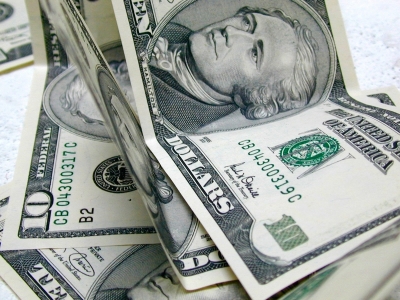 SSI and Medicaid
36
SSI recipients are categorically eligible for Medicaid no matter the amount of the SSI payment.

Recipients of other SSA payments are not categorically eligible for Medicaid. 
Social Security Disability Insurance (SSDI)
Retirement, Survivors, Disability Insurance (RSDI)

Note: There are separate applications for Medicaid and Social Security Payments.
Income and Resource Guidelines
37
Current income limit for 2018 (updates annually):
Guidelines vary depending on type of Medicaid program applied for 
$803 - $2,270 for an individual per month
$1145 - $4,520 for a couple per month
Current Resource limit:
Limit for an individual is $2000
Limit for a couple is $3000-$2000 each (dependent on program
Could vary depending on living arrangement
Estate Recovery
38
If full Medicaid is received at the age of 55 or older, any resources in an estate at time of death may be subject to recovery of medical expenses.

Lien is put on property by the State of Idaho
Never recover more than medical costs paid by Medicaid.
Long Term Care Medicaid
39
Home and Community Based Services
Cost less than Nursing Home
Own Home
Assisted Living
Residential Care
Nursing Home Assistance
Nursing Facility

Eligibility based on ability to care for self determined by a nurse reviewer from the Division of Medicaid.
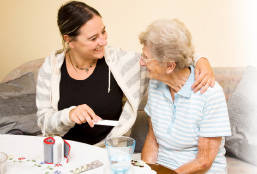 [Speaker Notes: Income limit $2,219 ($2,199)]
Over Income/Resource for Long-term Care Medicaid
40
Can set up an Income Trust also known as a “Miller Trust”
Contact Idaho Legal Aid
Contact Information:  www.idaholegalaid.org
or
Request assistance from an elder law attorney
Resource Assessment for Couples
Determine Spousal Share (1/2 of countable resources verified on “snap shot” date)
Snap Shot Date
41
First day of 30 continuous days of long-term care 
1st day as determined by a physician which the care was needed
1st day of nursing home admission
1st day of moving to assisted living

Department reviewer determines the appropriate date if the individual still lives at home.
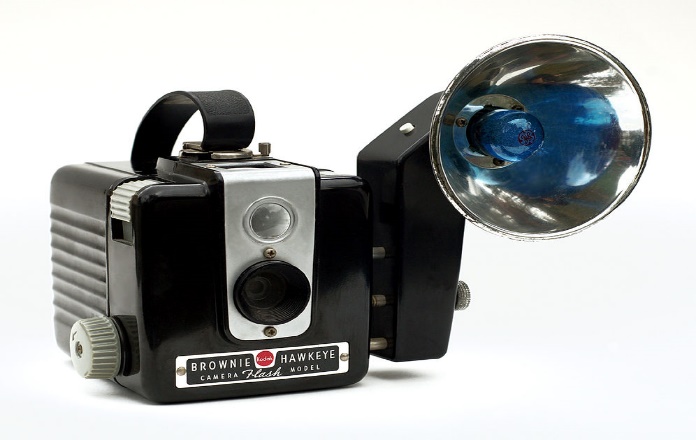 [Speaker Notes: Include Resource Assessment in the packet
Linda’s Part]
Resource Spend-down
42
Pay for care privately
Settle personal debt 
Prepay burial, for self and spouse
Disposal of excluded resources does not reduce countable assets

Do not transfer anything without receiving adequate consideration (fair market value)
Asset Transfers
43
Look-back 5 years to determine if an Asset Transfers occurred.

Assets transferred without fair consideration
Penalty for Long-Term Care determined based on value vs. average cost = months of ineligibility
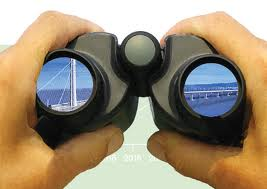 [Speaker Notes: $5813]
Medicare Savings Programs
44
Assistance to help pay the costs of Medicare
Must be eligible for Medicare
Medicare Savings Programs are not subject to Estate Recovery.
Meet income and resource guidelines
Resource Limit is $7,560 for an individual and $11,340 for a couple.
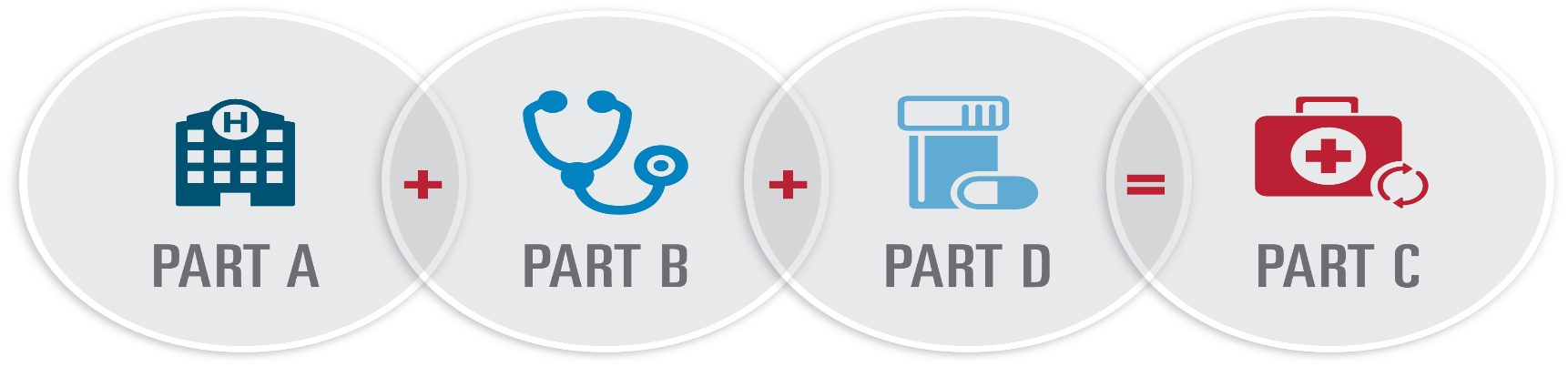 QMB
45
Qualified Medicare Beneficiary (QMB) – Income at or below 100% Federal Poverty Guidelines = currently $1032 for an individual and $1392 for a couple (updates annually)

QMB benefits begin the month after approval

Pays for Medicare:
Part B premiums
Part A in some circumstances
Deductibles
Co-Pays
SLMB & QI
46
Specified Low-Income Medicare Beneficiary (SLMB) Income above 100% to 120% = currently $1234 for an individual and $1666 for a couple (updates annually)

Qualified Individual (QI) Income above 120% up to 135% = currently $1386 for an individual and $1872 for a couple (updates annually)
QI has limited funding

Coverage can begin up to 3 month prior to the application month
Pays for Medicare Part B premiums
To Apply
47
Visit the local office and meet with an Eligibility Specialist
Paper application is not required
Obtain and complete an application
Pick up in the local office
Have one emailed or mailed 
Download from the Department of Health and Welfare Website
Return it
Take into local office
Mail
Email 
Fax
Visit idalink.idaho.gov
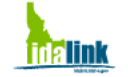 Eligibility Information
48
Refer to www.livebetteridaho.org to easily find information regarding eligibility for all welfare programs as well as many other resources available in the community.
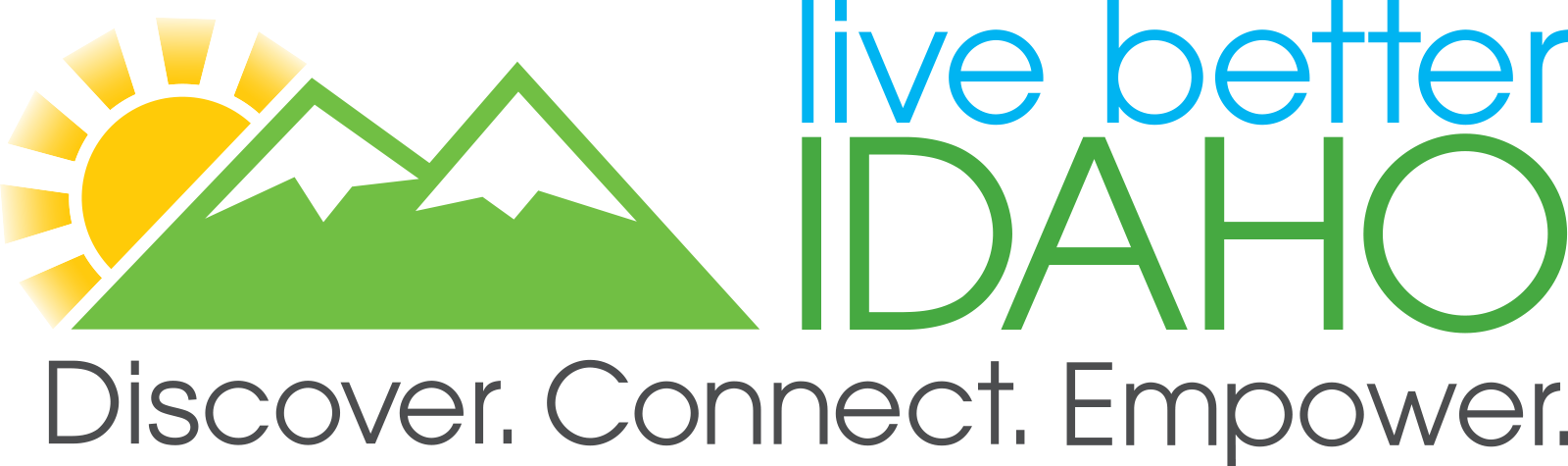 49
Learn more about Medicaid and other assistance offered by the Department of Health and Welfare at:
http://www.healthandwelfare.idaho.gov
or call:
The Idaho Care Line by dialing 211
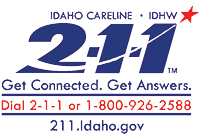 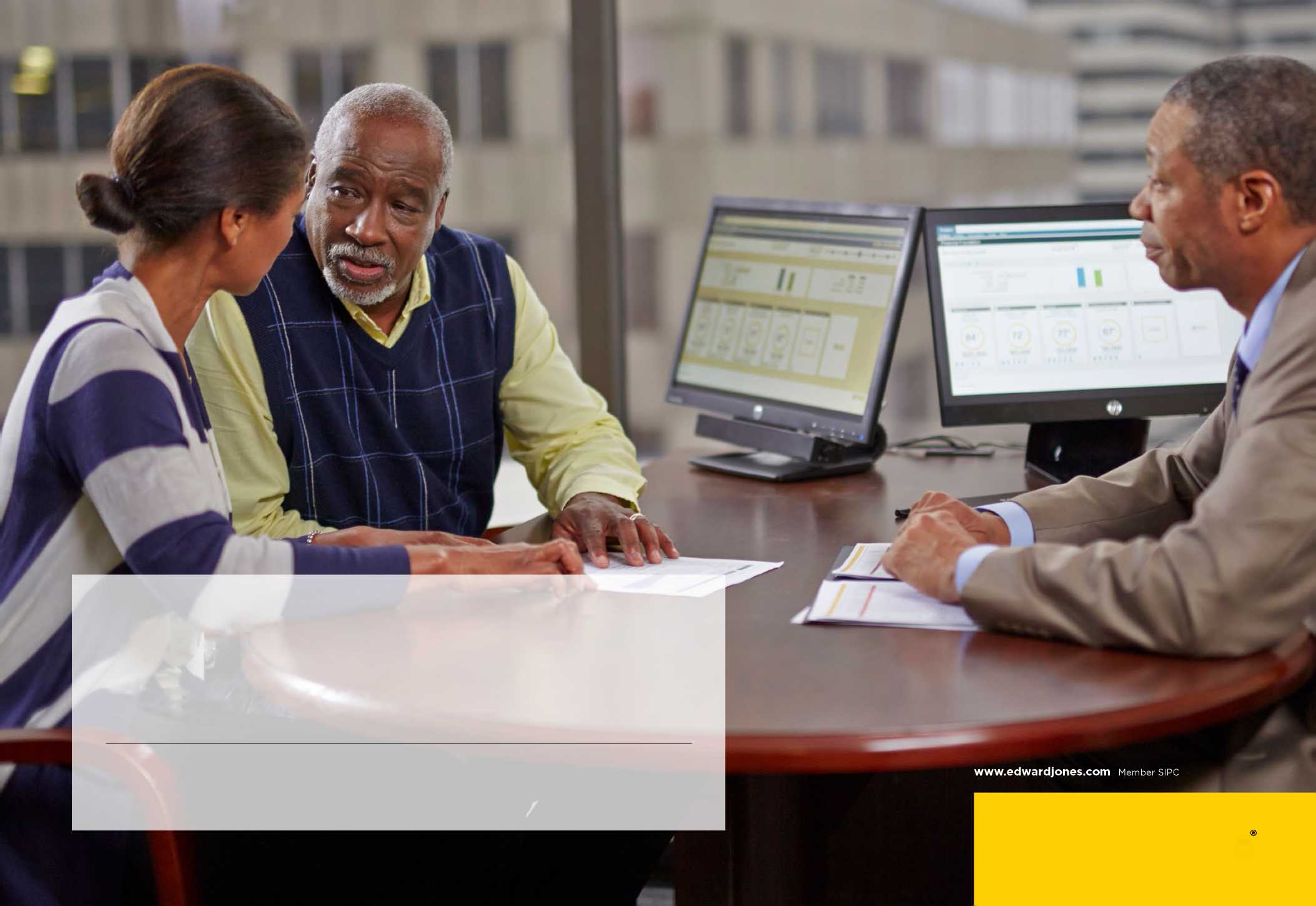 What Happens After the Paychecks Stop?
A Retirement Income Primer
Edward Jones
MAKING SENSE OF INVESTING
MKD-8860B-A-SL EXP 28 FEB 2019 © 2017 EDWARD D. JONES & CO., L.P. ALL RIGHTS RESERVED.
What happens after the paychecks stop?
MKD-8860B-A-SL EXP 28 FEB 2019 © 2017 EDWARD D. JONES & CO., L.P. ALL RIGHTS RESERVED.
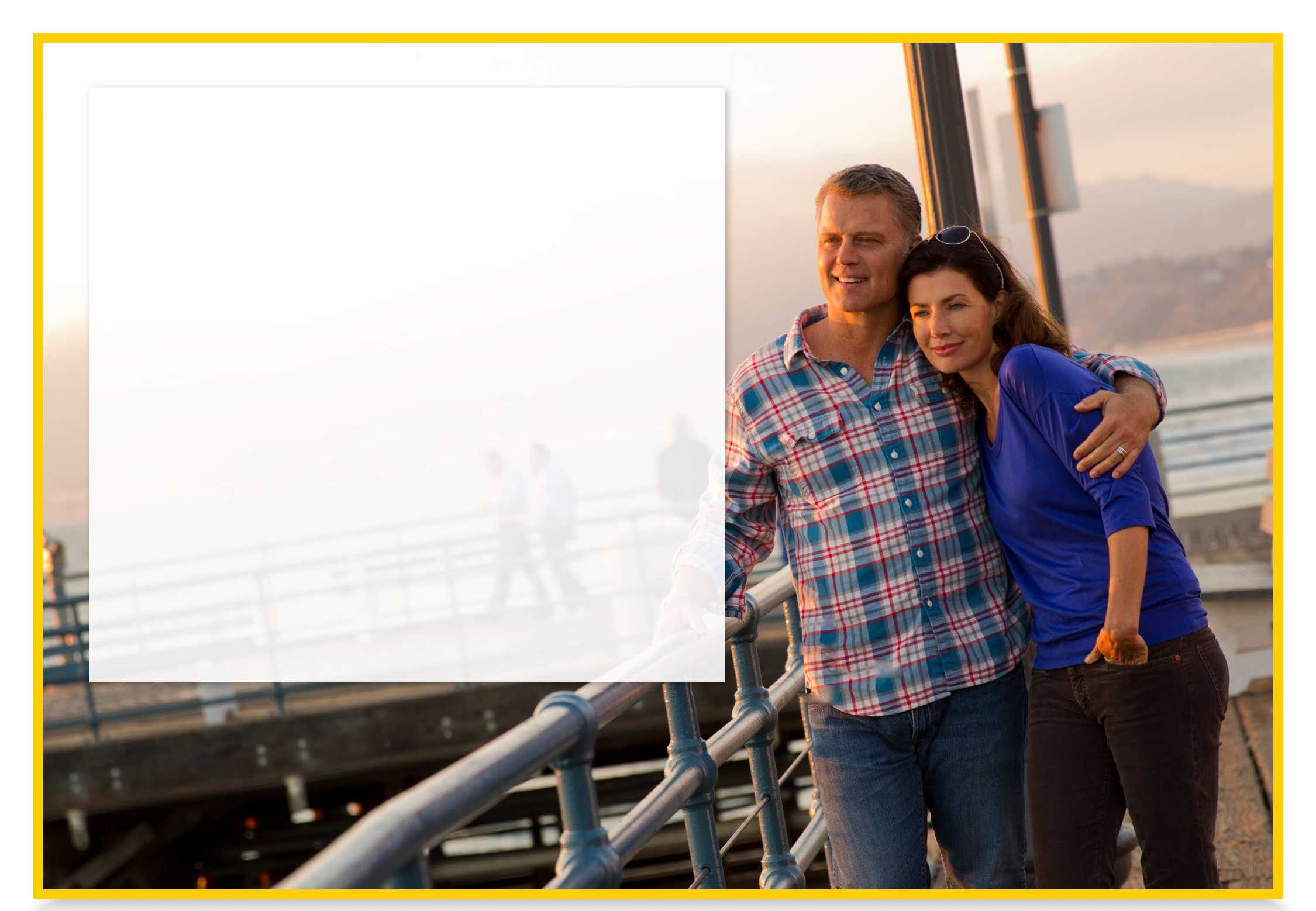 Themes
What does retirement look like for you?
Where will your retirement income come from?
What are some of the potential risks?
How can you address those risks?
MKD-8860B-A-SL EXP 28 FEB 2019 © 2017 EDWARD D. JONES & CO., L.P. ALL RIGHTS RESERVED.
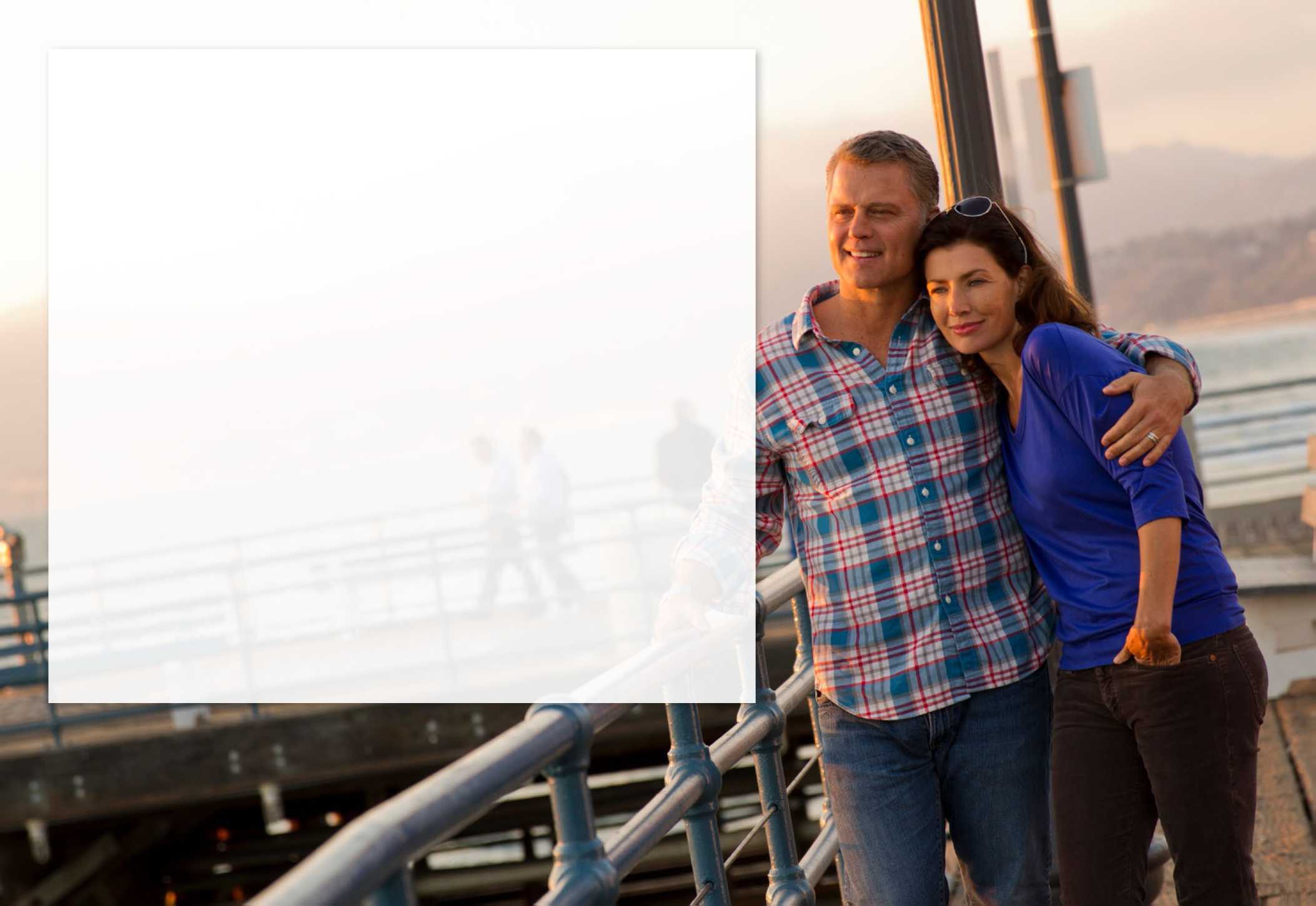 How do you expect to spend retirement?
Where would you like to be? What would you like to do? What's important to you?
Who would like to share what they envision their life being like when they retire?
MKD-8860B-A-SL EXP 28 FEB 2019 © 2017 EDWARD D. JONES & CO., L.P. ALL RIGHTS RESERVED.
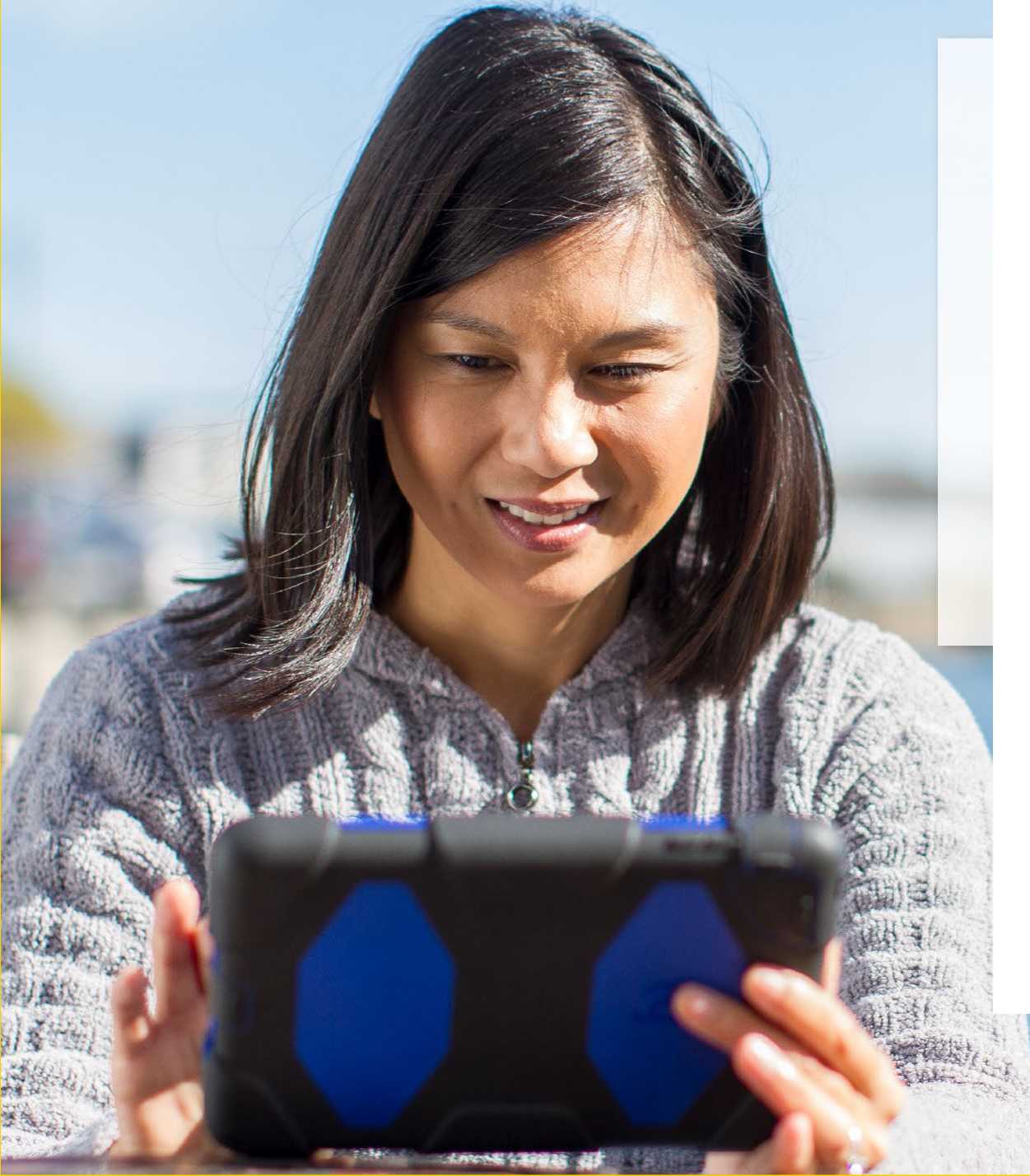 Sources of income
1.    Outside sources of income
2.    Savings and investment income
MKD-8860B-A-SL EXP 28 FEB 2019 © 2017 EDWARD D. JONES & CO., L.P. ALL RIGHTS RESERVED.
Outside income Sources
MKD-8860B-A-SL EXP 28 FEB 2019 © 2017 EDWARD D. JONES & CO., L.P. ALL RIGHTS RESERVED.
Monthly Benefit Amounts Differ Based on Age You Start Receiving Benefits
(Assumes $1,000 Monthly Benefit at Full Retirement Age of 66)
$1,400
$1,200
$1,000
$800
$600
$400
$200
$0
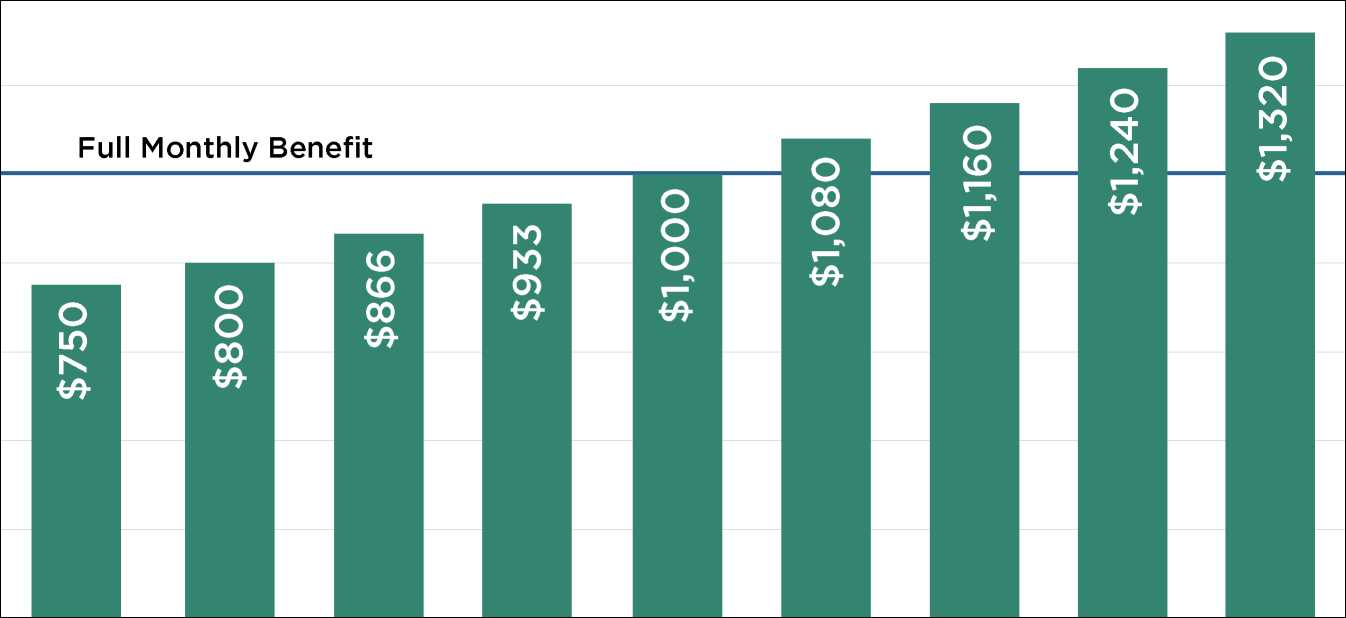 £
3
O
E
<
CD
£
CD
m
>*
£
O
Z
62    63    64    65    66    67    68    69    70
Age You Start Receiving Benefits
Source: Social Security Administration. Example does not include any potential cost-of-living adjustments (COLAs).
MKD-8860B-A-SL EXP 28 FEB 2019 © 2017 EDWARD D. JONES & CO., L.P. ALL RIGHTS RESERVED.
The income Gap
Expenses — Income
Income Gap
MKD-8860B-A-SL EXP 28 FEB 2019 © 2017 EDWARD D. JONES & CO., L.P. ALL RIGHTS RESERVED.
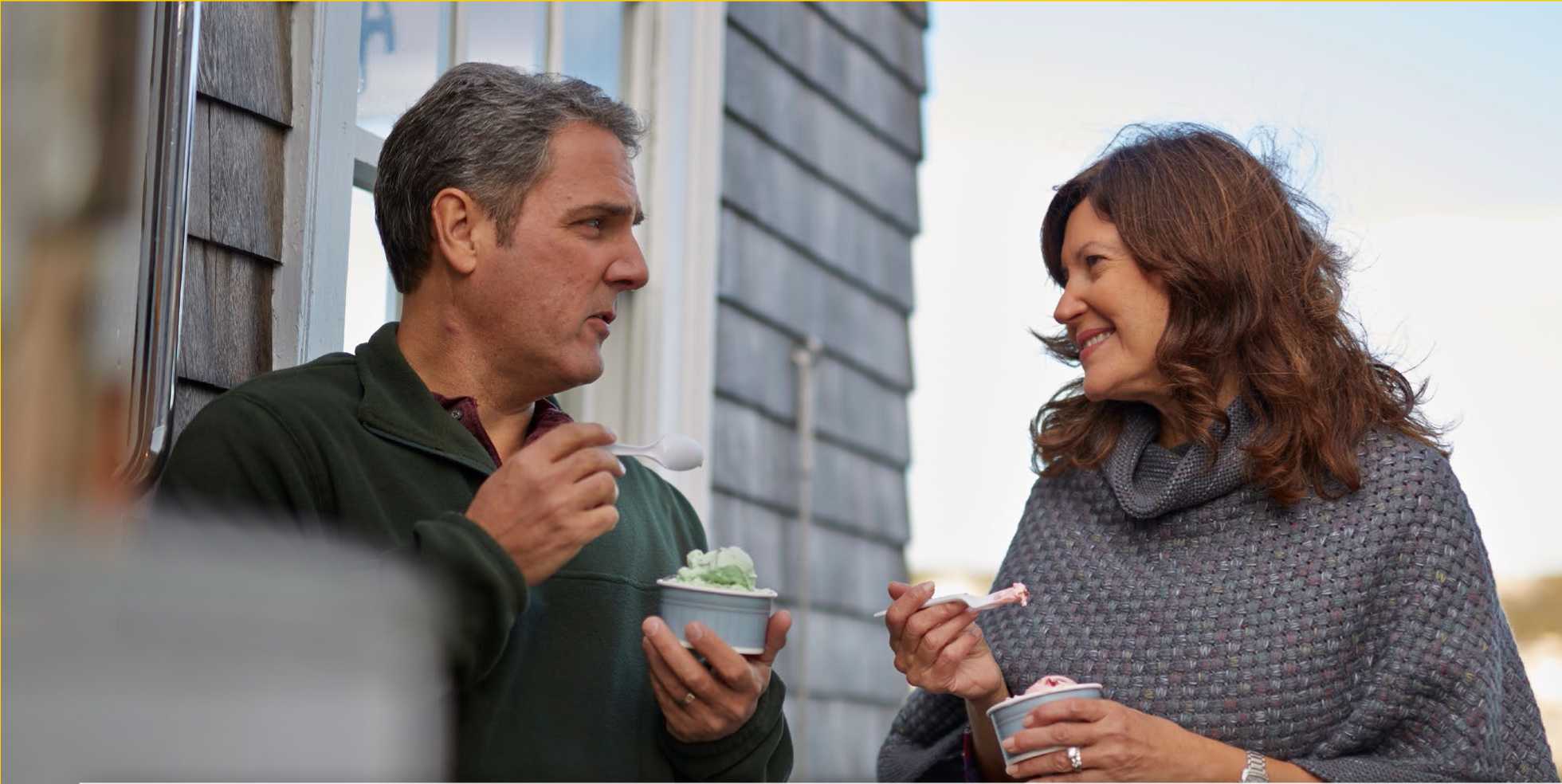 Savings and    • Withdrawal rate
investment income • Reliance rate
MKD-8860B-A-SL EXP 28 FEB 2019 © 2017 EDWARD D. JONES & CO., L.P. ALL RIGHTS RESERVED.
MKD-8860B-A-SL EXP 28 FEB 2019 © 2017 EDWARD D. JONES & CO., L.P. ALL RIGHTS RESERVED.
Reliance Rate
The percentage of your income that comes from your portfolio (how much you rely on your portfolio for income).
income from Outside Sources (e.g., Social Security, pension)
Total income Needed
Reliance Rate (%)
MKD-8860B-A-SL EXP 28 FEB 2019 © 2017 EDWARD D. JONES & CO., L.P. ALL RIGHTS RESERVED.
Addressing Risks to Retirement income
MKD-8860B-A-SL EXP 28 FEB 2019 © 2017 EDWARD D. JONES & CO., L.P. ALL RIGHTS RESERVED.
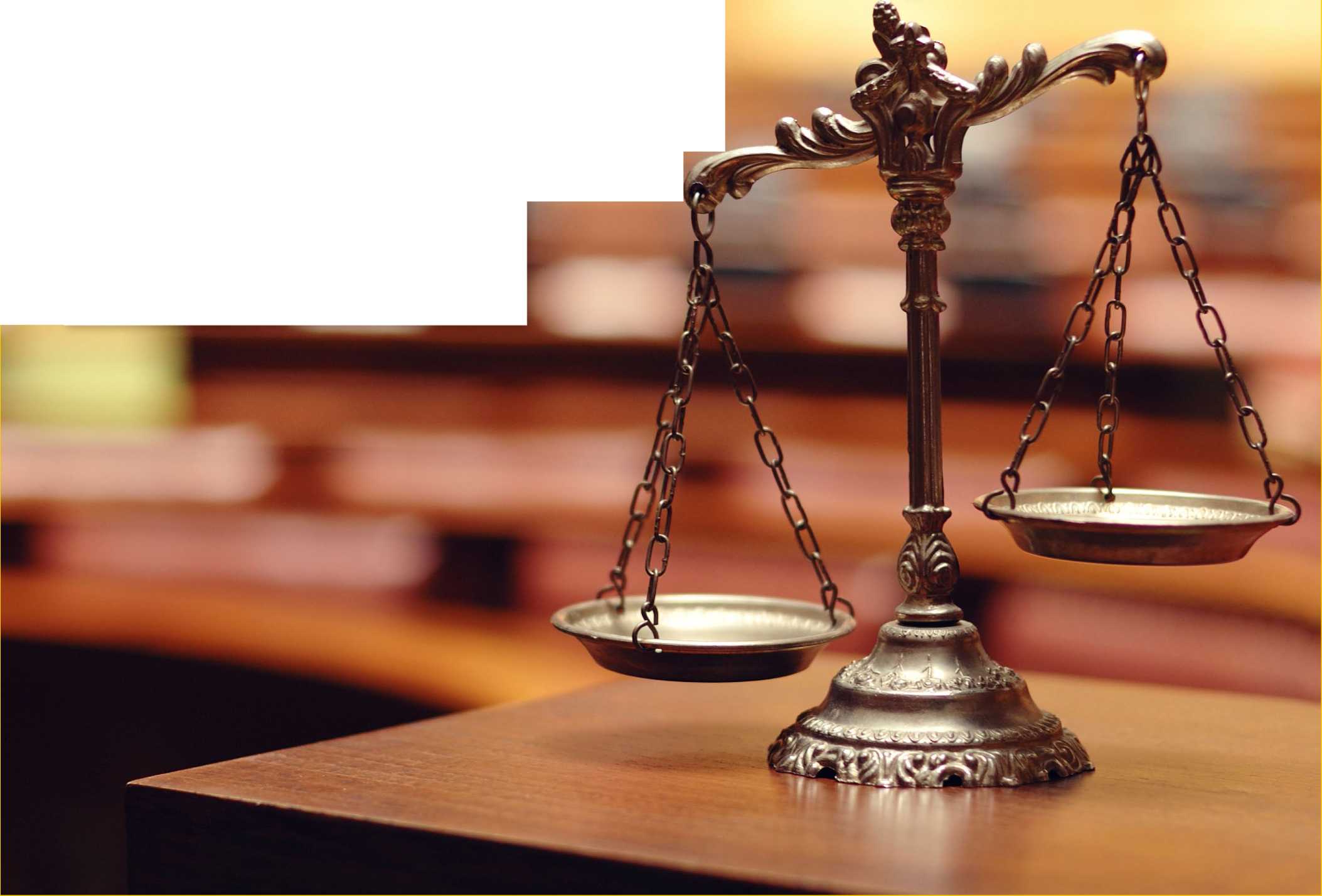 incorporate versus insure
MKD-8860B-A-SL EXP 28 FEB 2019 © 2017 EDWARD D. JONES & CO., L.P. ALL RIGHTS RESERVED.
Outliving Your Retirement Savings
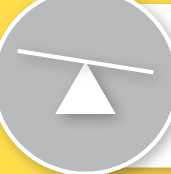 Incorporate or Insure?
MKD-8860B-A-SL EXP 28 FEB 2019 © 2017 EDWARD D. JONES & CO., L.P. ALL RIGHTS RESERVED.
Rising Withdrawal Guidance
The above withdrawal rates can include the withdrawal of principal. If preservation of principal is a high priority, you will likely need to use a lower withdrawal rate. In general, the higher your withdrawal rate, the greater the risk that your money may not last throughout your time horizon. The above withdrawal rates are based on estimates and assume a diversified portfolio - 50% equities, 50% income - and a life expectancy to at least age 90. Assumes increased withdrawals each year to combat inflation, which is based on a 3% annual rate.
MKD-8860B-A-SL EXP 28 FEB 2019 © 2017 EDWARD D. JONES & CO., L.P. ALL RIGHTS RESERVED.
Outliving Your Retirement Savings
incorporate
•    Age plays a role.
•    Allow expense flexibility, reliance rate and risk tolerance to influence withdrawal rate.
•    Asset allocation is critical.
•    Desire to leave a legacy should be considered, as appropriate.
MKD-8860B-A-SL EXP 28 FEB 2019 © 2017 EDWARD D. JONES & CO., L.P. ALL RIGHTS RESERVED.
Outliving Your Retirement Savings
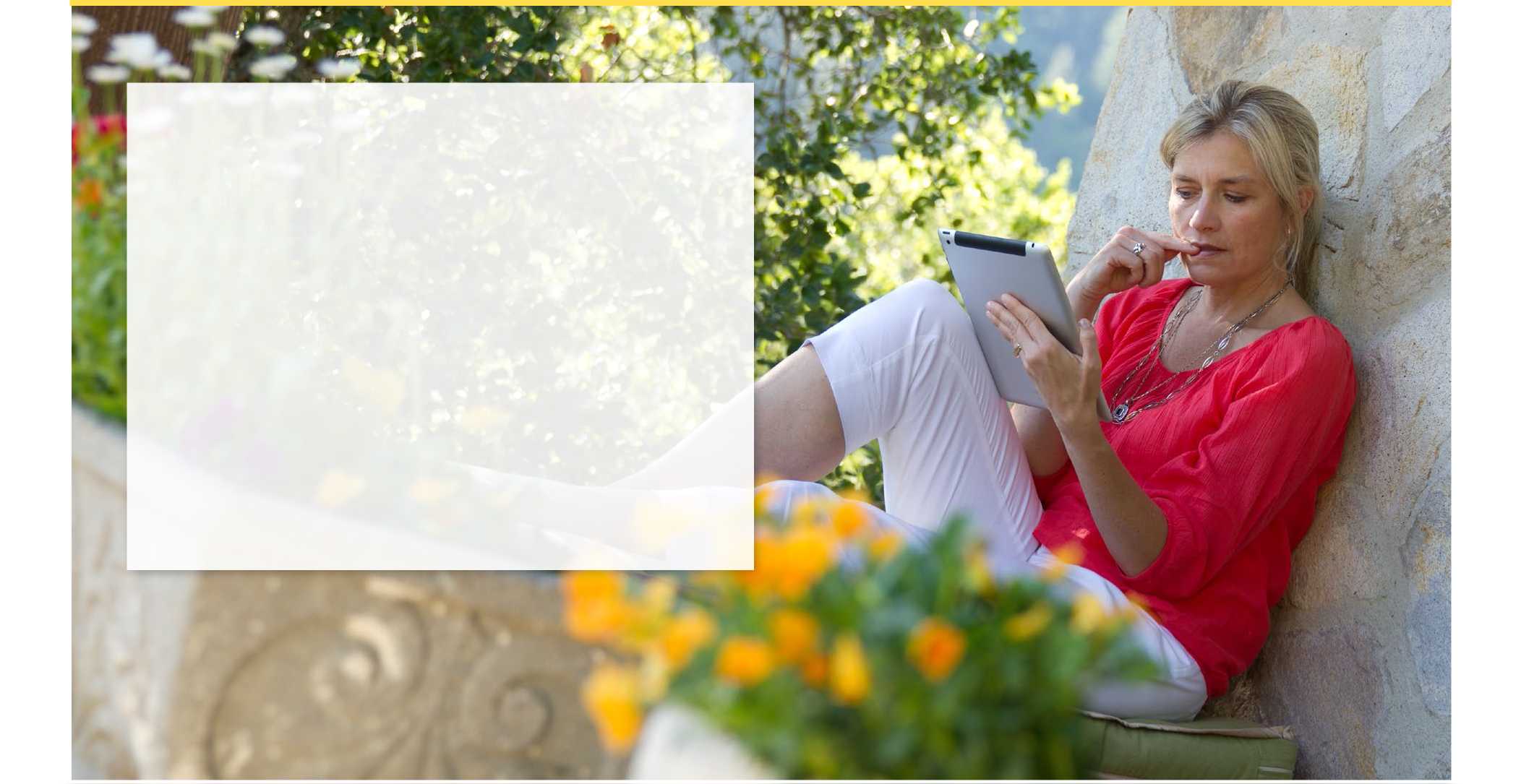 insure
Consider Social Security and/or other investment options.
Edward Jones is a licensed insurance producer in all states and Washington, D.C., through Edward D. Jones & Co., L.P. and in California, New Mexico and Massachusetts through Edward Jones Insurance Agency of California, L.L.C.; Edward Jones Insurance Agency of New Mexico, L.L.C.; and Edward Jones Insurance Agency of Massachusetts, L.L.C.
MKD-8860B-A-SL EXP 28 FEB 2019 © 2017 EDWARD D. JONES & CO., L.P. ALL RIGHTS RESERVED.
Market Declines
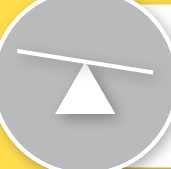 Incorporate or Insure?
MKD-8860B-A-SL EXP 28 FEB 2019 © 2017 EDWARD D. JONES & CO., L.P. ALL RIGHTS RESERVED.
Sequence of Returns and Withdrawal Rates
Source: Edward Jones. Hypothetical Illustration. Examples assume withdrawals increased by 3% each year for inflation. “Ending Portfolio Value” rounded to nearest thousand.
MKD-8860B-A-SL EXP 28 FEB 2019 © 2017 EDWARD D. JONES & CO., L.P. ALL RIGHTS RESERVED.
Market Declines
incorporate
• Have one year’s worth of your income needs
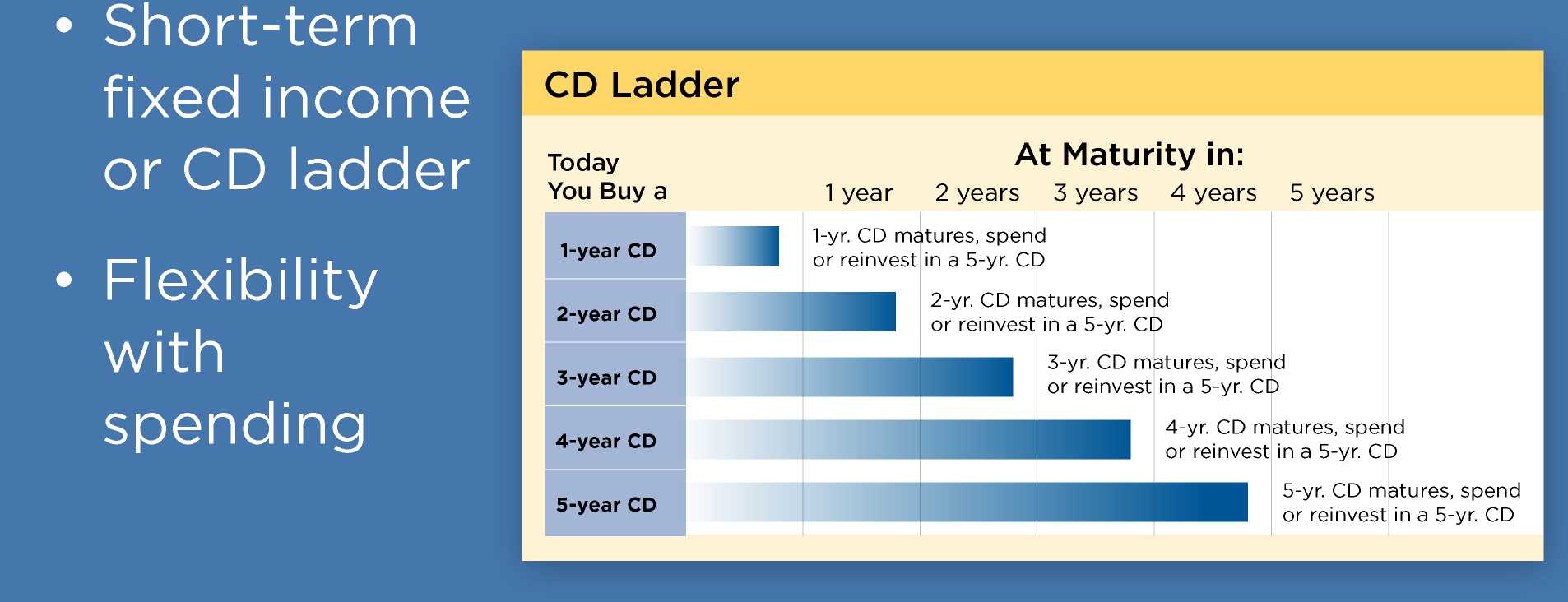 MKD-8860B-A-SL EXP 28 FEB 2019 © 2017 EDWARD D. JONES & CO., L.P. ALL RIGHTS RESERVED.
Market Declines
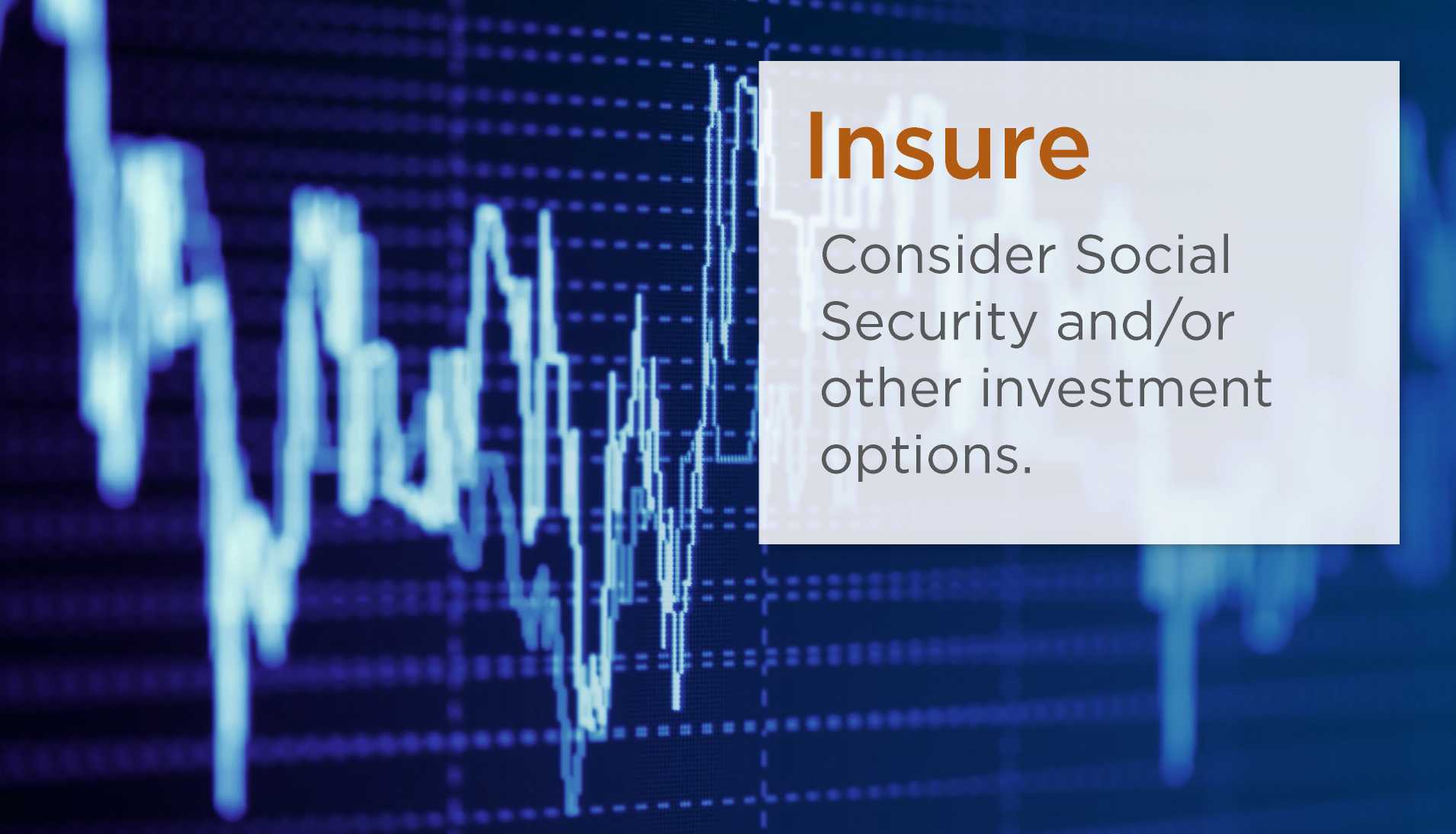 MKD-8860B-A-SL EXP 28 FEB 2019 © 2017 EDWARD D. JONES & CO., L.P. ALL RIGHTS RESERVED.
inflation
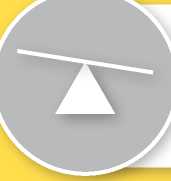 Incorporate or Insure?
MKD-8860B-A-SL EXP 28 FEB 2019 © 2017 EDWARD D. JONES & CO., L.P. ALL RIGHTS RESERVED.
The impact of inflation
The inflation rate used to calculate 2041 prices is based on historical inflation rates from 1991 to 2016: Car = 1.9%; Gas = 2.4%; Groceries = 4.4%; Health care = 4.1%. Car: MSRP for automatic transmission Toyota Camry; Gas: National average for unleaded regular gasoline; Groceries: Family of two with moderate cost plan. Health care: 2015 data. Median household expenditure for 65- to 74-year-old couple from Consumer Expenditure Survey.
Sources: Bureau of Labor Statistics; U.S. Department of Agriculture; Federal Reserve
MKD-8860B-A-SL EXP 28 FEB 2019 © 2017 EDWARD D. JONES & CO., L.P. ALL RIGHTS RESERVED.
Inflation
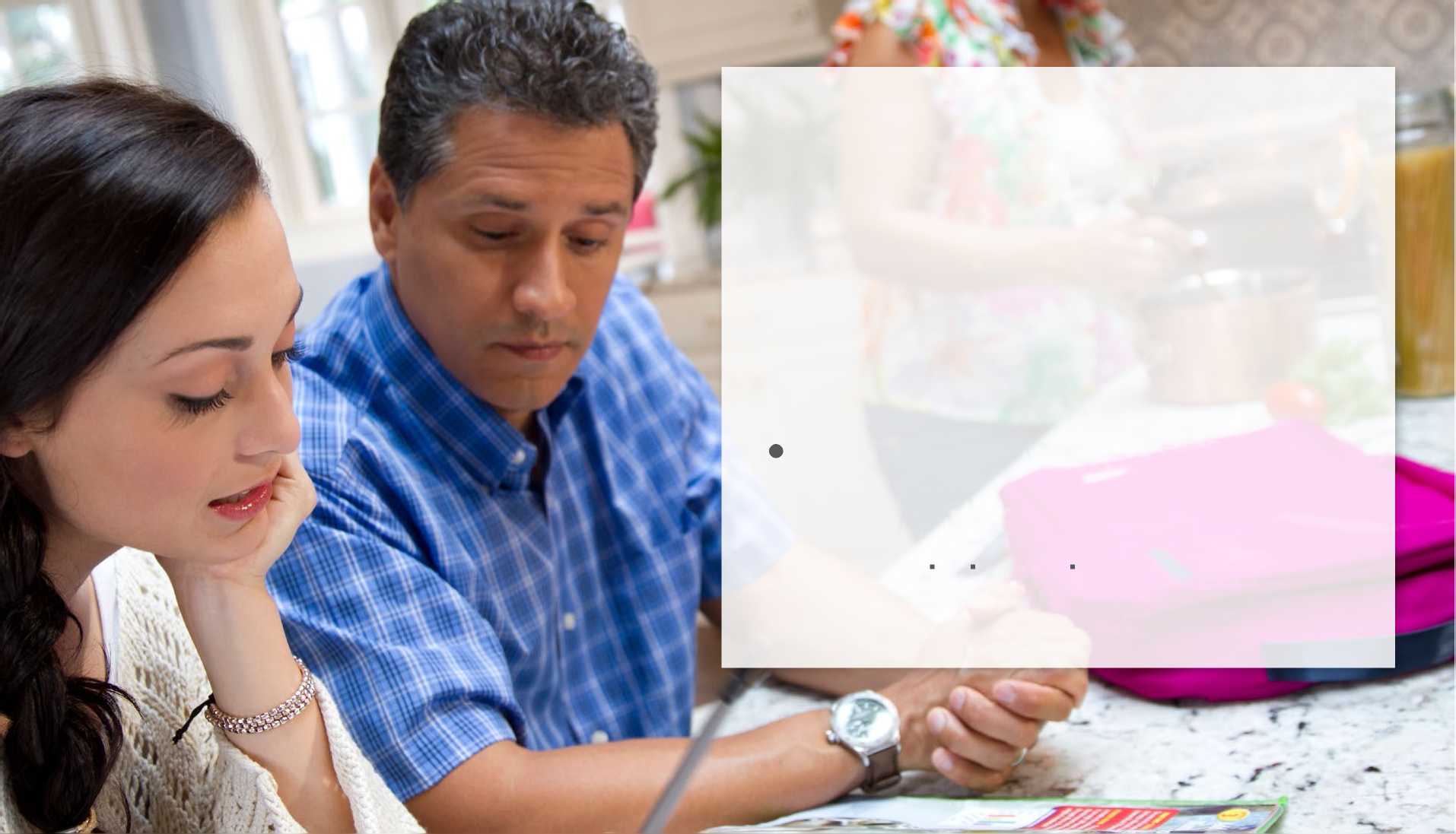 incorporate
• Use a modest withdrawal rate
Include investments with the potential for rising income
MKD-8860B-A-SL EXP 28 FEB 2019 © 2017 EDWARD D. JONES & CO., L.P. ALL RIGHTS RESERVED.
Inflation
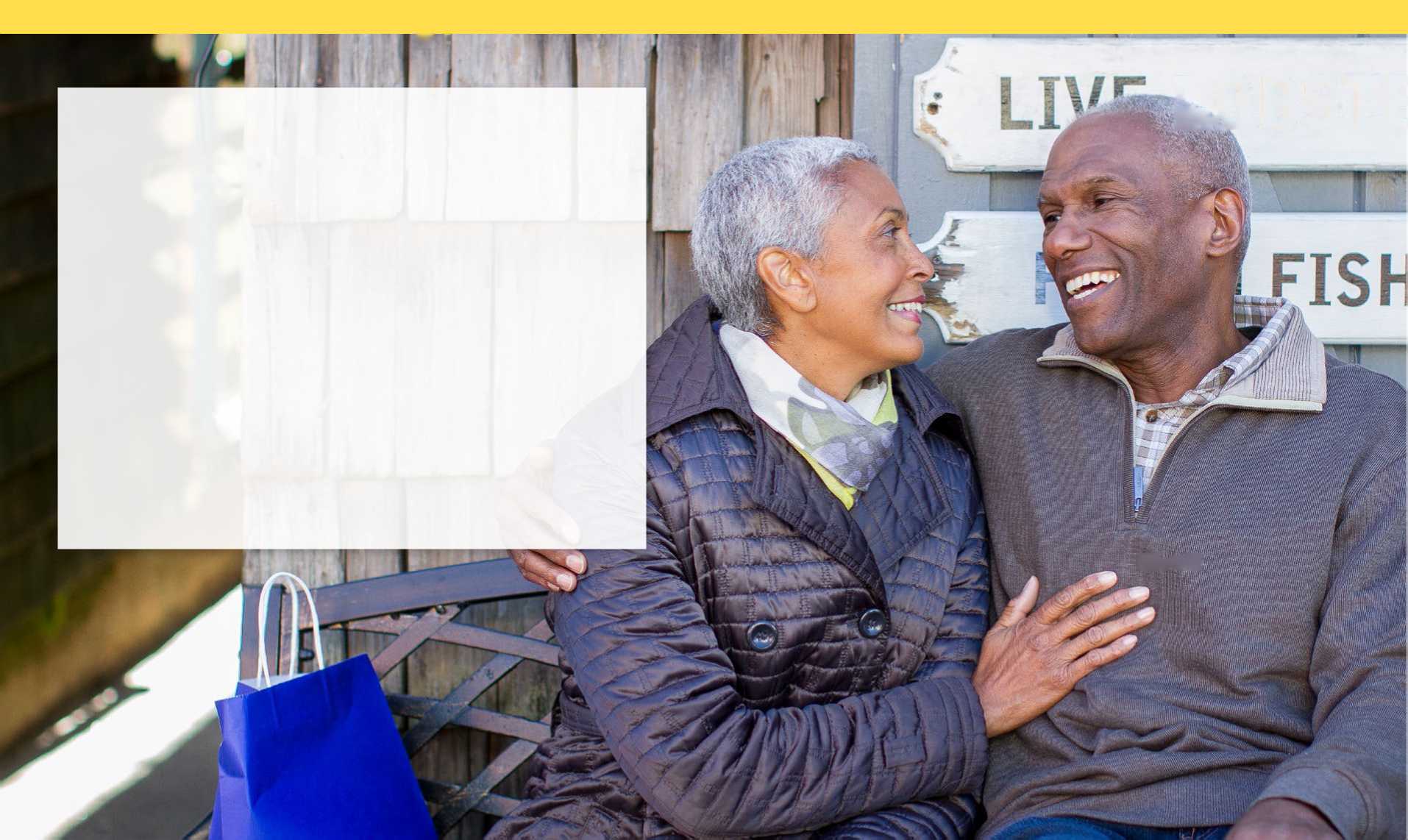 Ef *
LOBSTE
insure
Consider Social Security and/or other investment
options.
AV
■
laBi
■—
MKD-8860B-A-SL EXP 28 FEB 2019 © 2017 EDWARD D. JONES & CO., L.P. ALL RIGHTS RESERVED.
Health Care and Long-term Care Costs
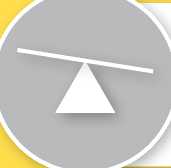 Incorporate or Insure?
MKD-8860B-A-SL EXP 28 FEB 2019 © 2017 EDWARD D. JONES & CO., L.P. ALL RIGHTS RESERVED.
Budget
$4,500 to $6,500
MKD-8860B-A-SL EXP 28 FEB 2019 © 2017 EDWARD D. JONES & CO., L.P. ALL RIGHTS RESERVED.
Can You Afford Long-term Care?
Cost of nursing home care
Starting
point
$90,000+/year
Average nursing home stay
$225,000
2.5 years+
Source: Genworth 2013 Cost of Care survey; Home Health Aide Services assumes $19/hr, 4 hrs/day, 5 days/week.
MKD-8860B-A-SL EXP 28 FEB 2019 © 2017 EDWARD D. JONES & CO., L.P. ALL RIGHTS RESERVED.
Health Care and Long-term Care Costs
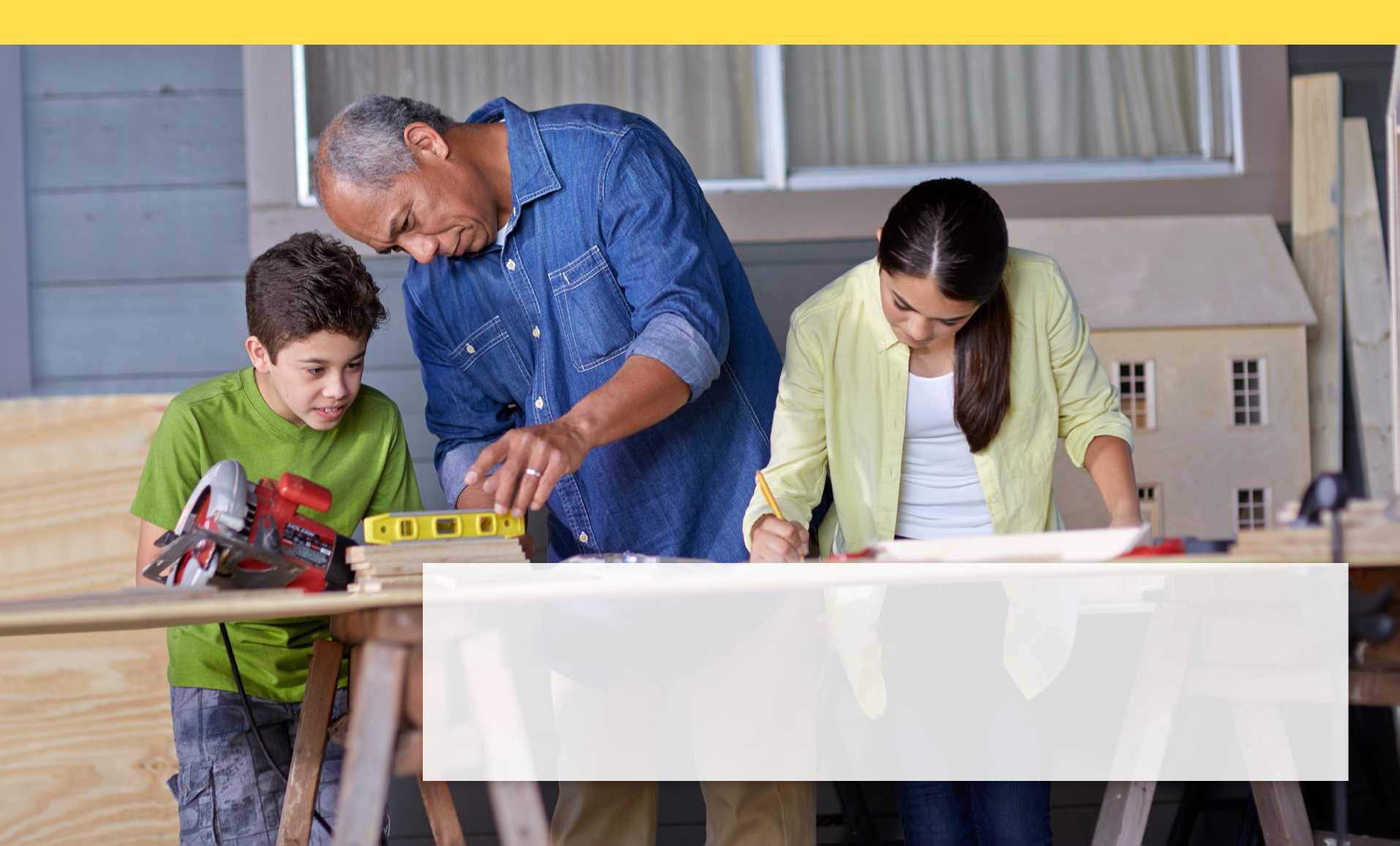 f i
incorporate
Saving toward the potential cost
MKD-8860B-A-SL EXP 28 FEB 2019 © 2017 EDWARD D. JONES & CO., L.P. ALL RIGHTS RESERVED.
Health Care and Long-term Care Costs
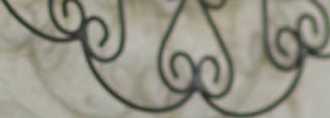 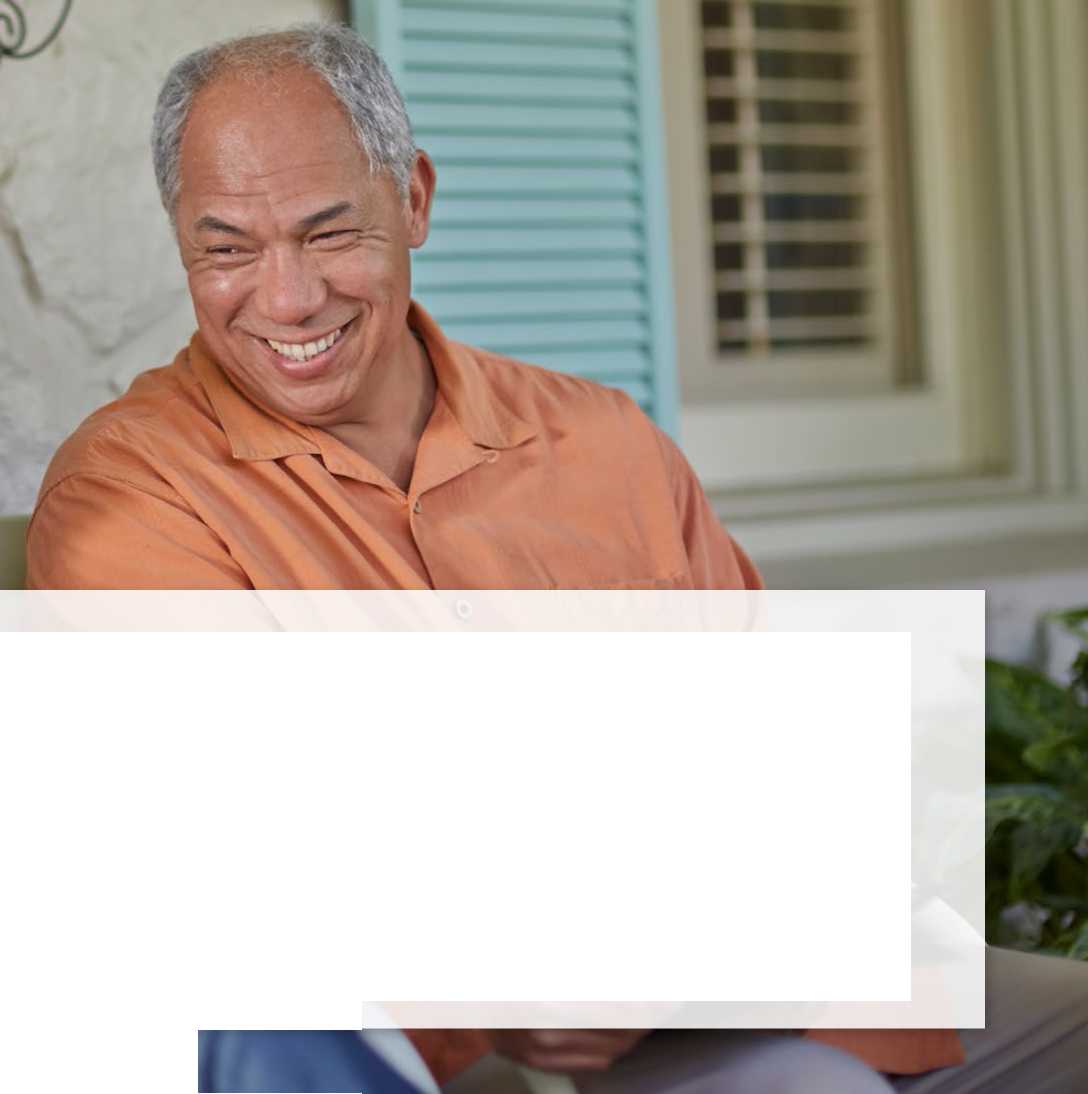 CYY
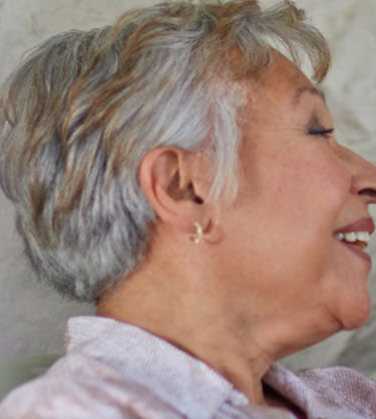 insure
•    Long-term care insurance
•    Life insurance with long-term care benefits
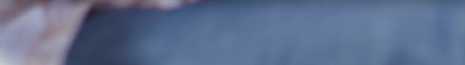 MKD-8860B-A-SL EXP 28 FEB 2019 © 2017 EDWARD D. JONES & CO., L.P. ALL RIGHTS RESERVED.
Staying on Track
MKD-8860B-A-SL EXP 28 FEB 2019 © 2017 EDWARD D. JONES & CO., L.P. ALL RIGHTS RESERVED.
MKD-8860B-A-SL EXP 28 FEB 2019 © 2017 EDWARD D. JONES & CO., L.P. ALL RIGHTS RESERVED.
82
Brady Workman, CPA
Workman and Associates
Taxation of Social Security Benefits
If you: 
file a federal tax return as an "individual" and your combined income* is 
between $25,000 and $34,000, you may have to pay income tax on up to 50 percent of your benefits. 
more than $34,000, up to 85 percent of your benefits may be taxable.

file a joint return, and you and your spouse have a combined income* that is 
between $32,000 and $44,000, you may have to pay income tax on up to 50 percent of your benefits 
more than $44,000, up to 85 percent of your benefits may be taxable.

are married and file a separate tax return, you probably will pay taxes on your benefits.
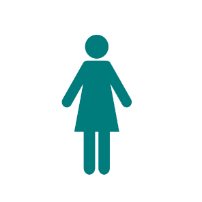 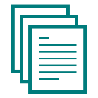 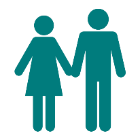 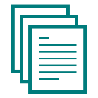 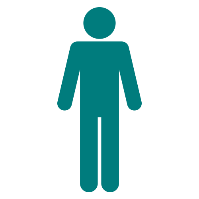 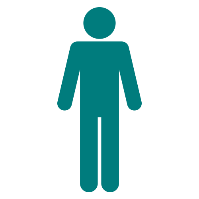 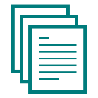 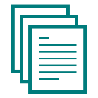 Visit IRS.gov and search for Publication 554, Tax Guide for Seniors, and Publication 915, 
Social Security And Equivalent Railroad Retirement Benefits
83
[Speaker Notes: No one pays federal income tax on more than 85 percent of his or her Social Security benefits based on Internal Revenue Service (IRS) rules.

If you: 
file a federal tax return as an "individual" and your combined income* is 
between $25,000 and $34,000, you may have to pay income tax on up to 50 percent of your benefits. 
more than $34,000, up to 85 percent of your benefits may be taxable.
file a joint return, and you and your spouse have a combined income* that is 
between $32,000 and $44,000, you may have to pay income tax on up to 50 percent of your benefits 
more than $44,000, up to 85 percent of your benefits may be taxable.
are married and file a separate tax return, you probably will pay taxes on your benefits. 


Every January you will receive a Social Security Benefit Statement (Form SSA-1099) showing the amount of benefits you received in the previous year. You can use this Benefit Statement when you complete your federal income tax return to find out if your benefits are subject to tax.

Note that if you currently live in the United States and you misplaced or didn’t  receive a form SSA-1099 or SSA-1042S, you can now can get an instant replacement form by using your online my Social Security account. If you don’t already have an account, you can create one online. To get your replacement form SSA-1099 or SSA-1042S, click the link that says “Sign In or Create an Account.” Once you are logged in to your account, select the "Replacement Documents" tab to request the form.
If you do have to pay taxes on your Social Security benefits, you can make quarterly estimated tax payments to the IRS or choose to have federal taxes withheld from your benefits. For more information about taxation of Social Security benefits, read page 14 of our Retirement Benefits booklet or visit the IRS.gov website and search for Publication 915, Social Security and Equivalent Railroad Retirement Benefits. You can also find some basic information on our website, SocialSecurity.gov, by typing the word “taxes” in the search box.]
Taxation of Social Security Benefits
Your adjusted gross income + Nontaxable interest + ½ of your Social Security benefits = Your "combined income“
29
Social Security Reference on Income Taxes for Social Security Benefits
85
https://www.ssa.gov/planners/taxwithold.html
Benefit Planner:  Withholding Income Tax from your Social Security Benefits.
Need W-4V for Voluntary Withholding Request
Then it is withheld from your monthly SS payment

https://www.ssa.gov/planners/taxes.html
Reference to help identify potential tax impact.
Your Benefits Can Be Taxable
About 40 percent of people who get Social Security pay income taxes on their benefits.
At the end of each year, you’ll receive a Social Security Benefit Statement (Form SSA-1099). Use this statement to complete your Federal income tax return to find out if you have to pay taxes on your benefit. 
To get a replacement SSA-1099, go to my Social Security at www.socialsecurity.gov/myaccount.
Time for Q&A with Dynamic Faculty11:20-11:35 pmWrite your questions and give to us
87